BÀI 11: PHÉP TRỪ TRONG PHẠM VI 10
(TIẾT 1)
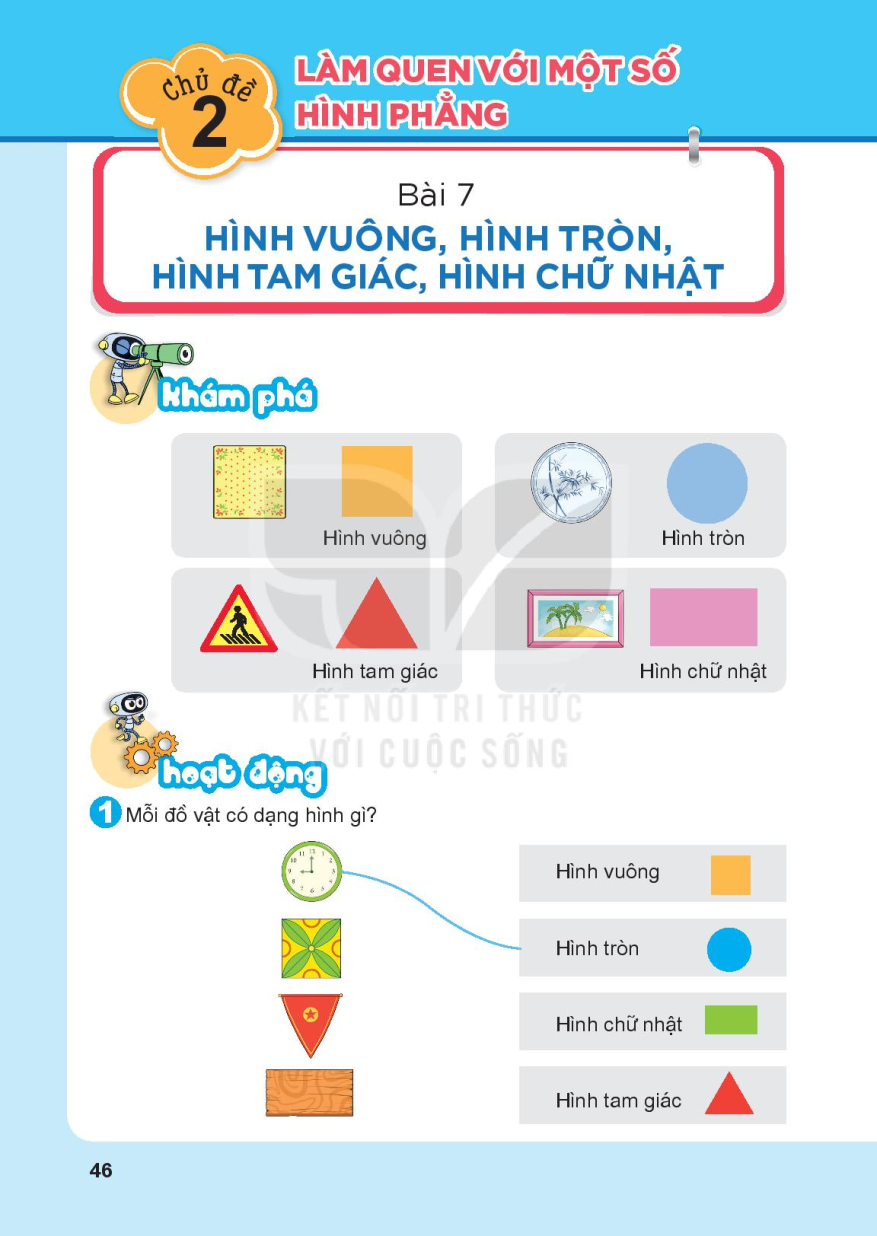 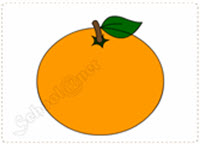 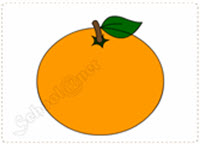 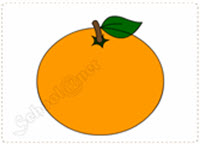 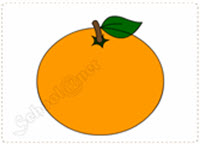 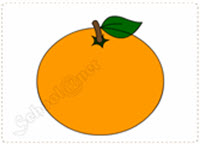 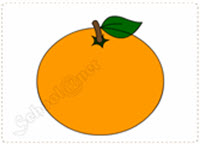 6 – 1 = 5
Sáu trừ một bằng năm.
Dấu trừ : –
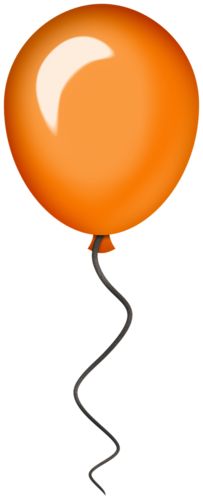 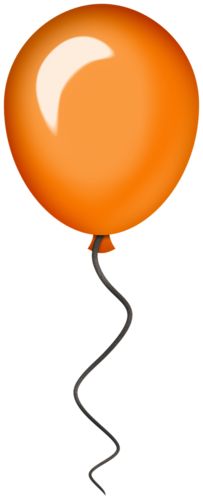 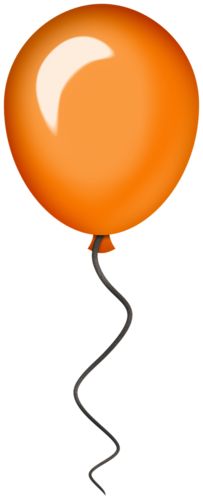 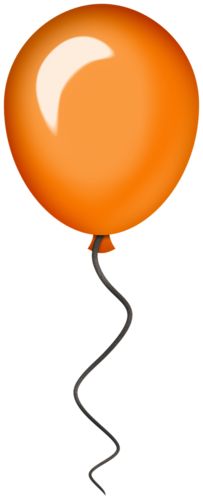 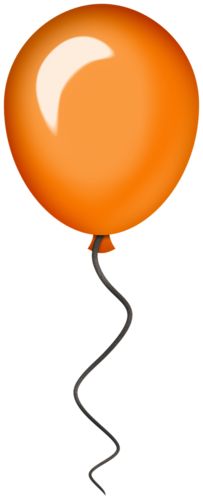 5 – 2 = 3
Năm trừ hai bằng ba.
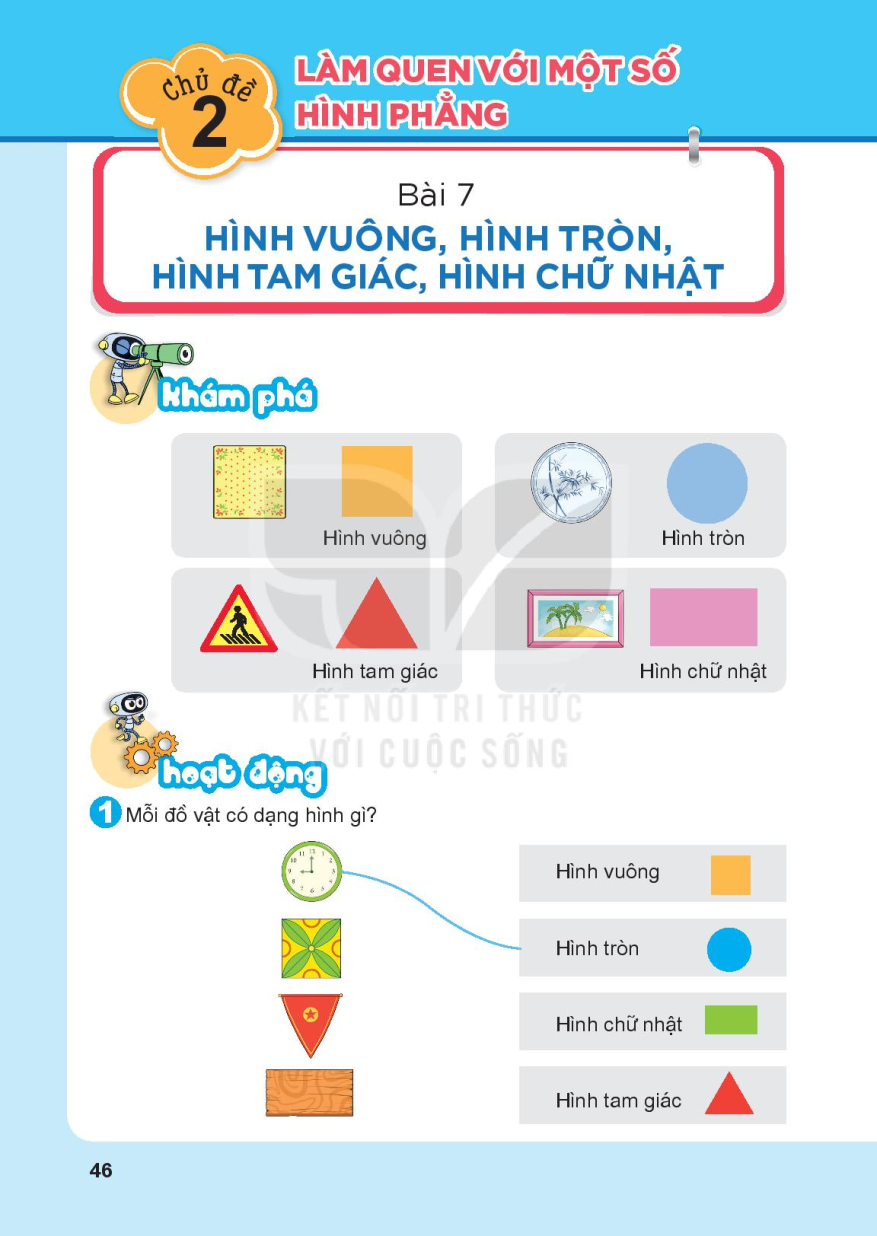 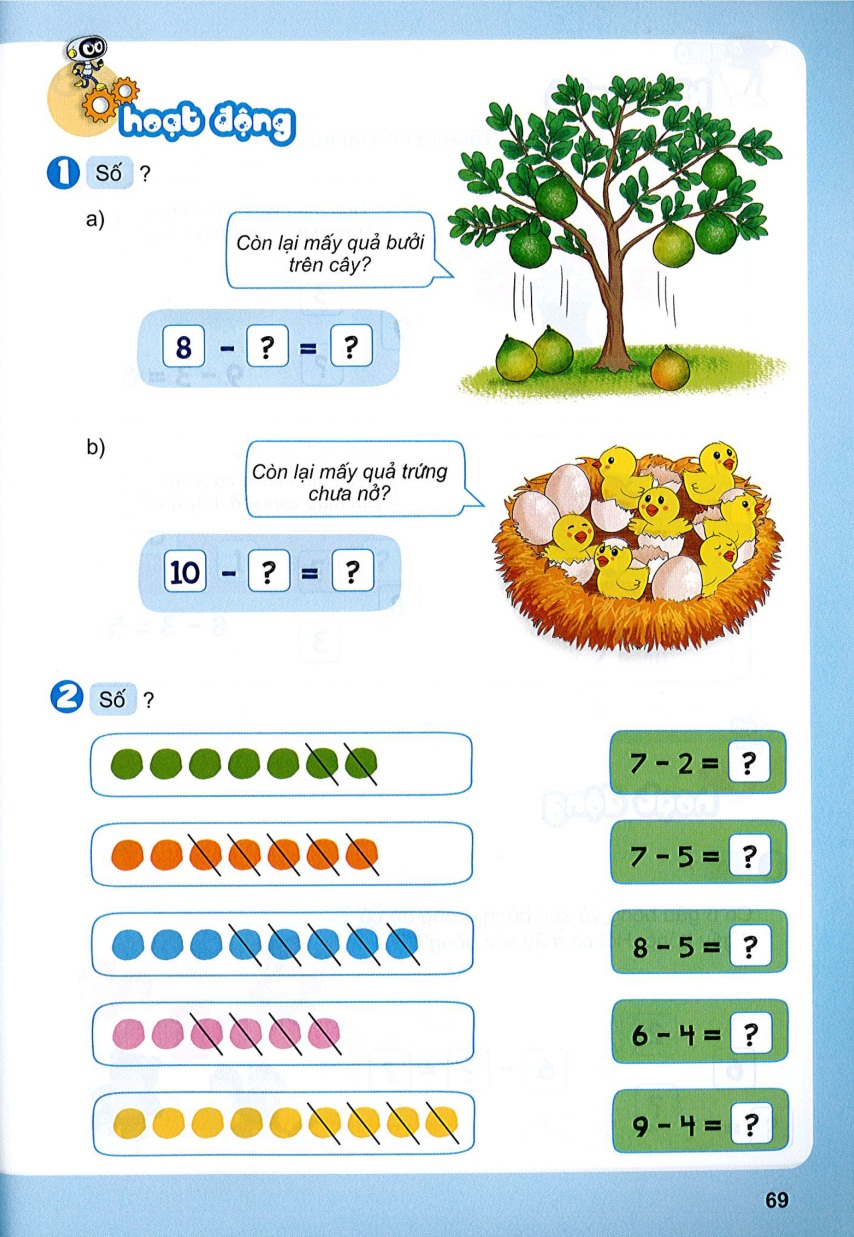 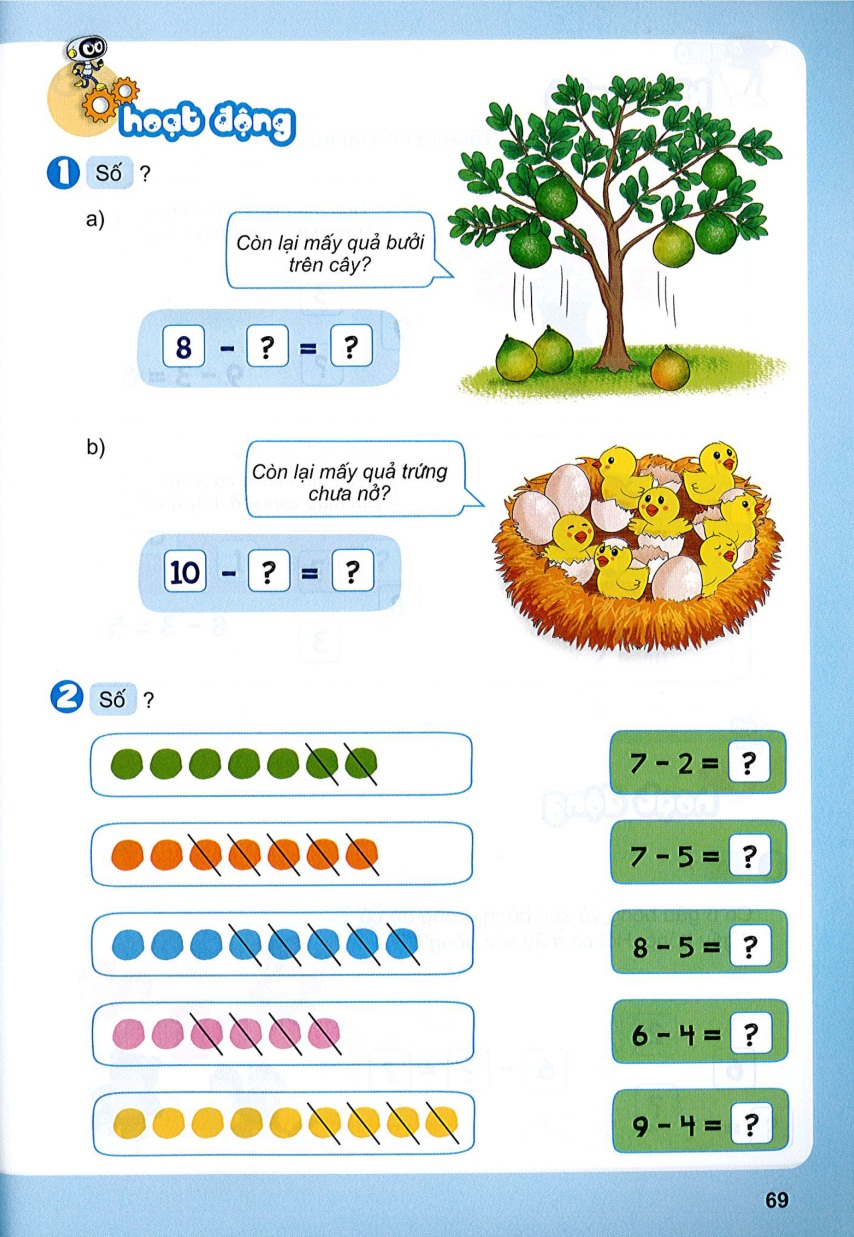 3
5
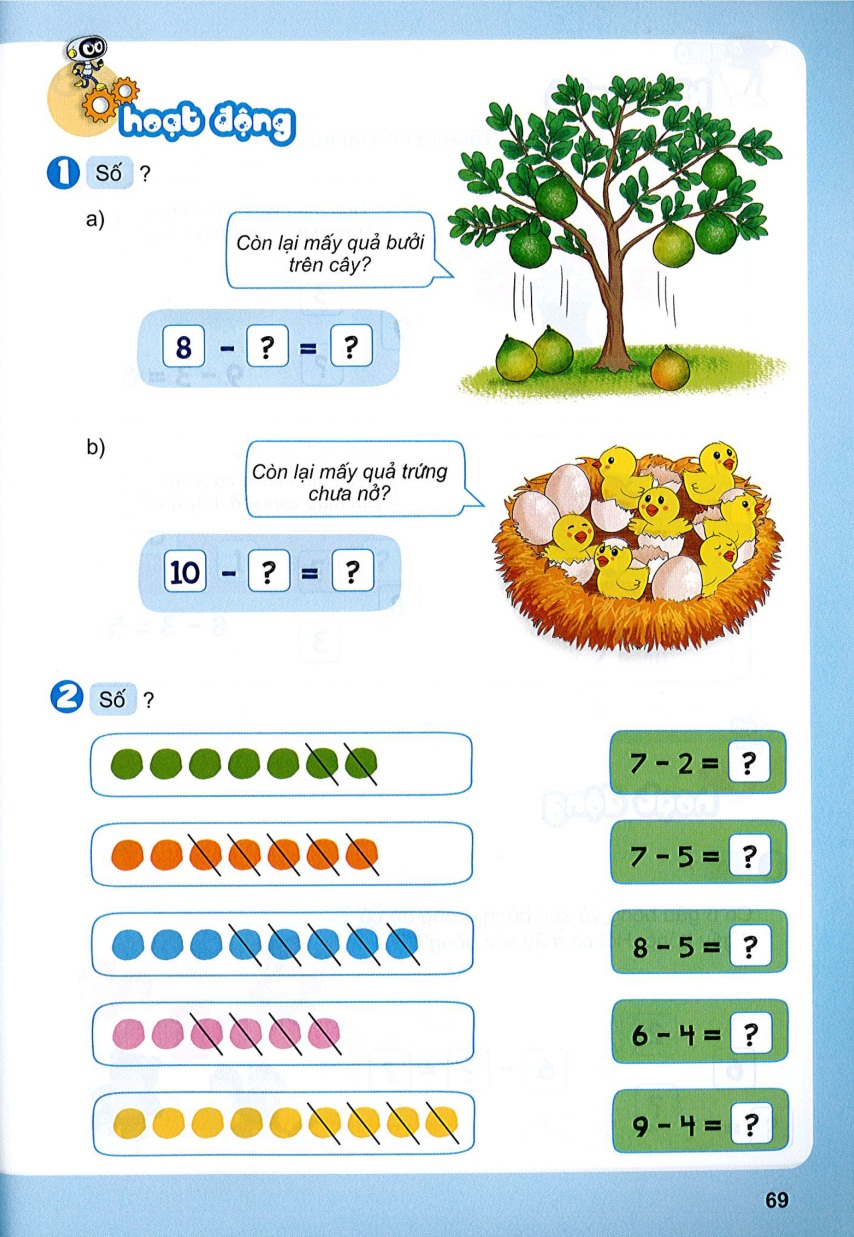 7
3
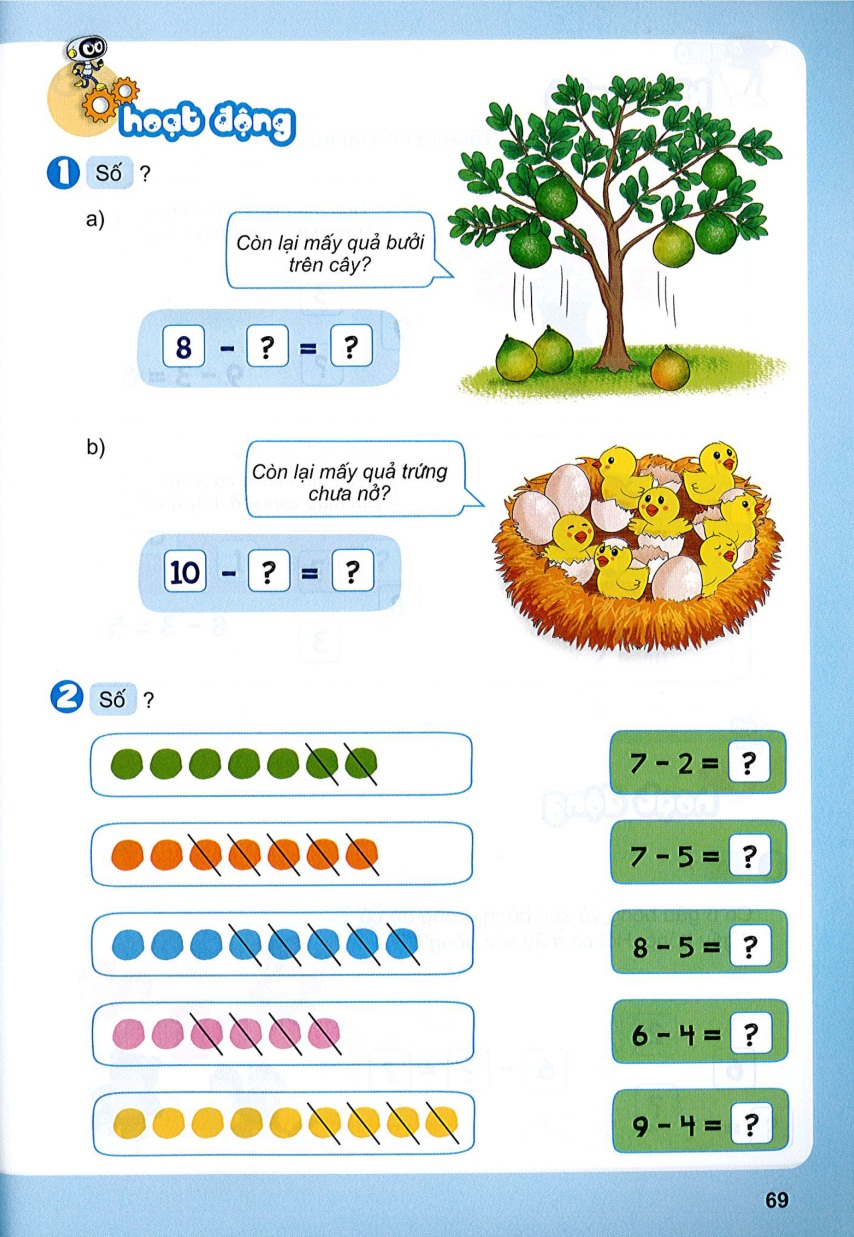 5
2
1
2
5
CHÀO TẠM BIỆT CÁC EM
BÀI 11: PHÉP TRỪ TRONG PHẠM VI 10
(TIẾT 2)
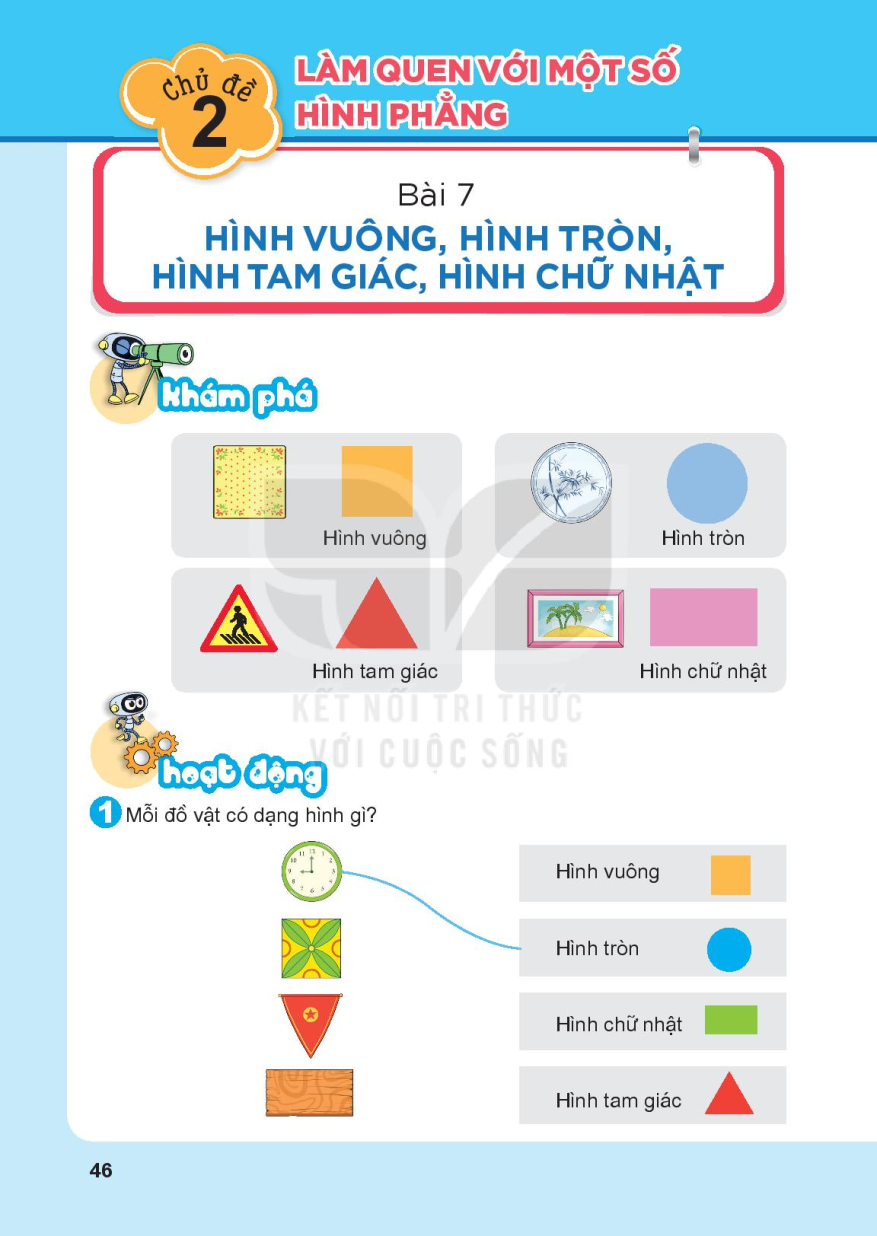 Tách ra còn lại mấy?
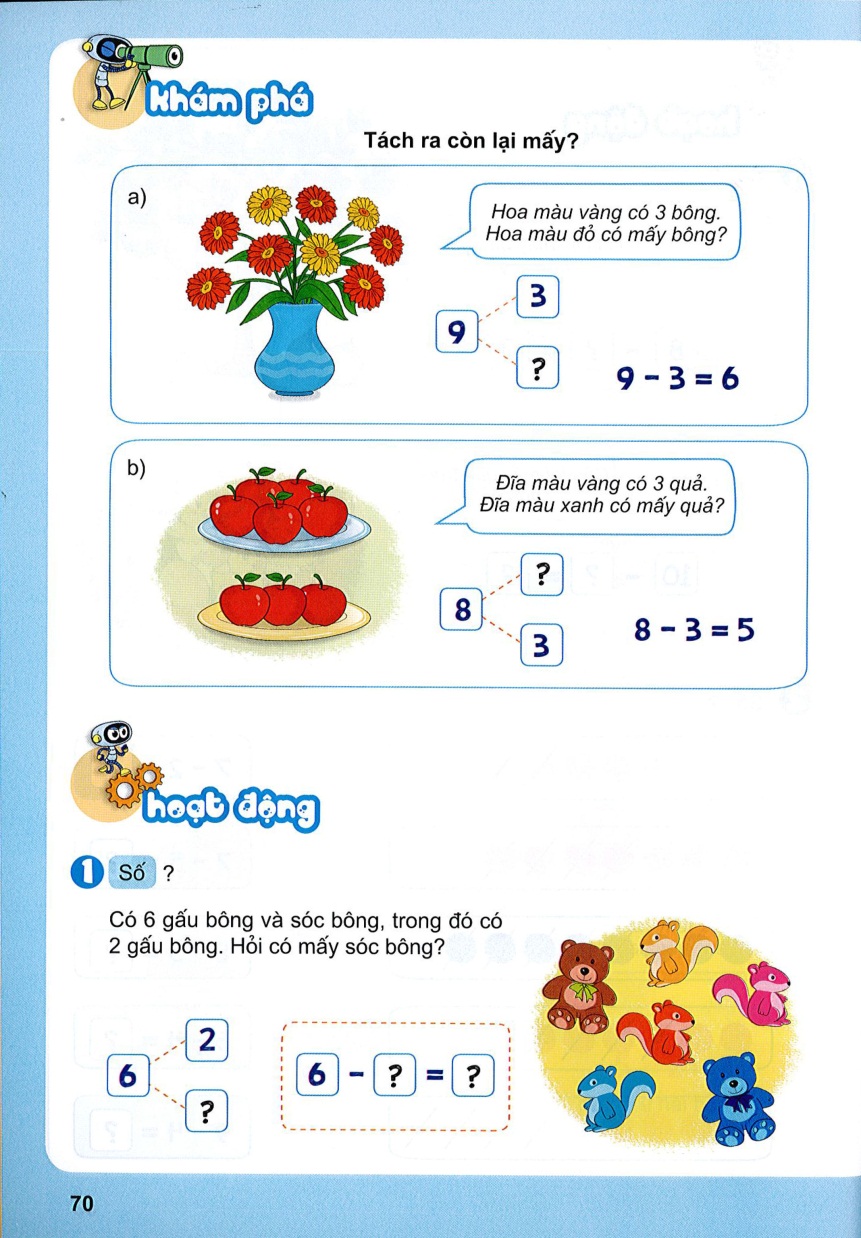 6
Tách ra còn lại mấy?
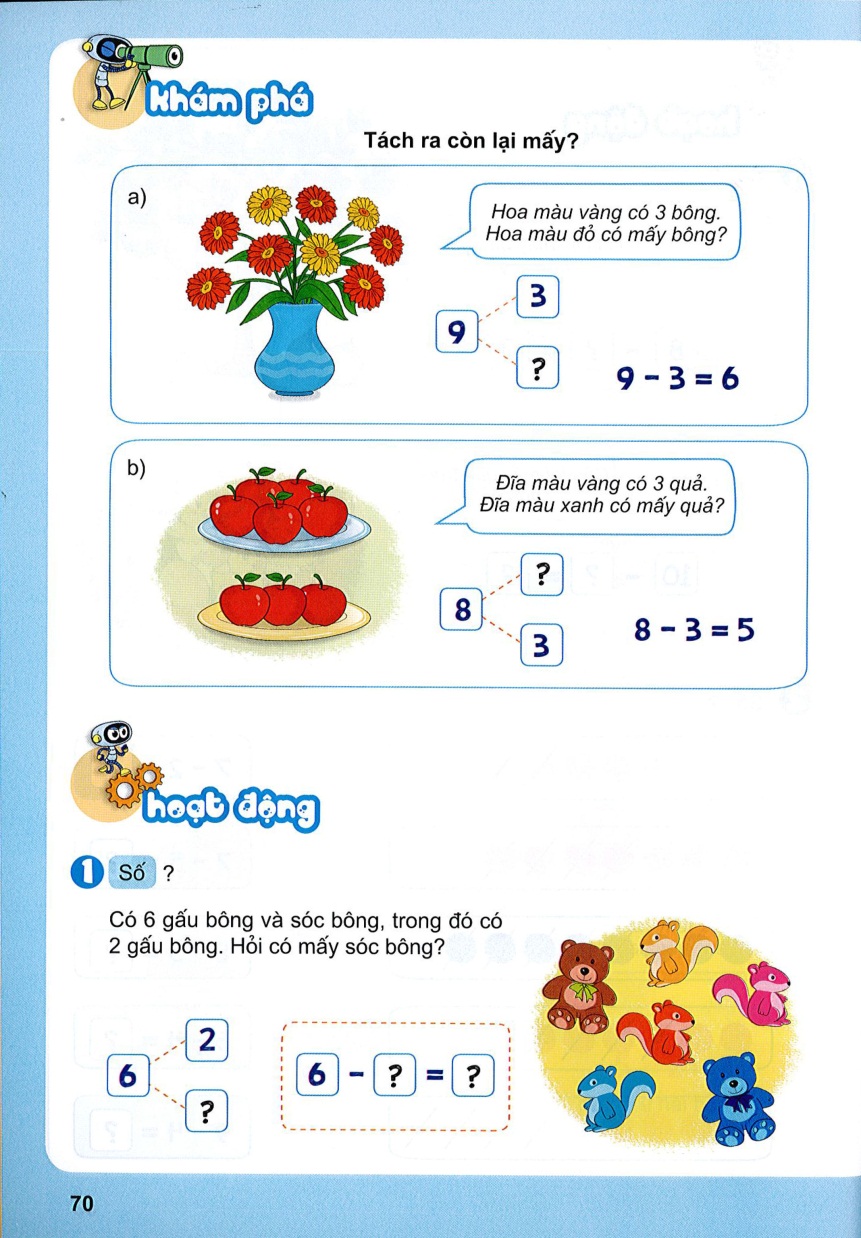 5
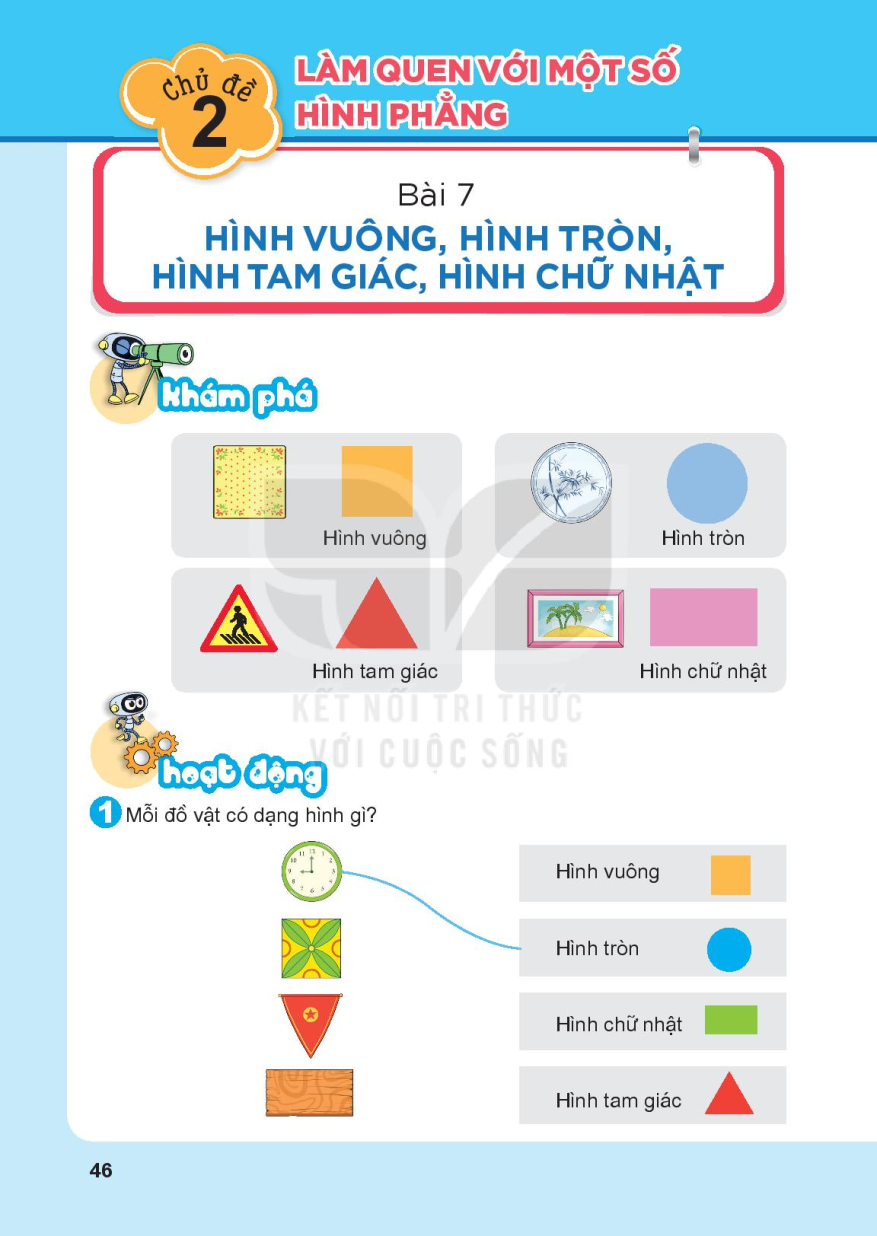 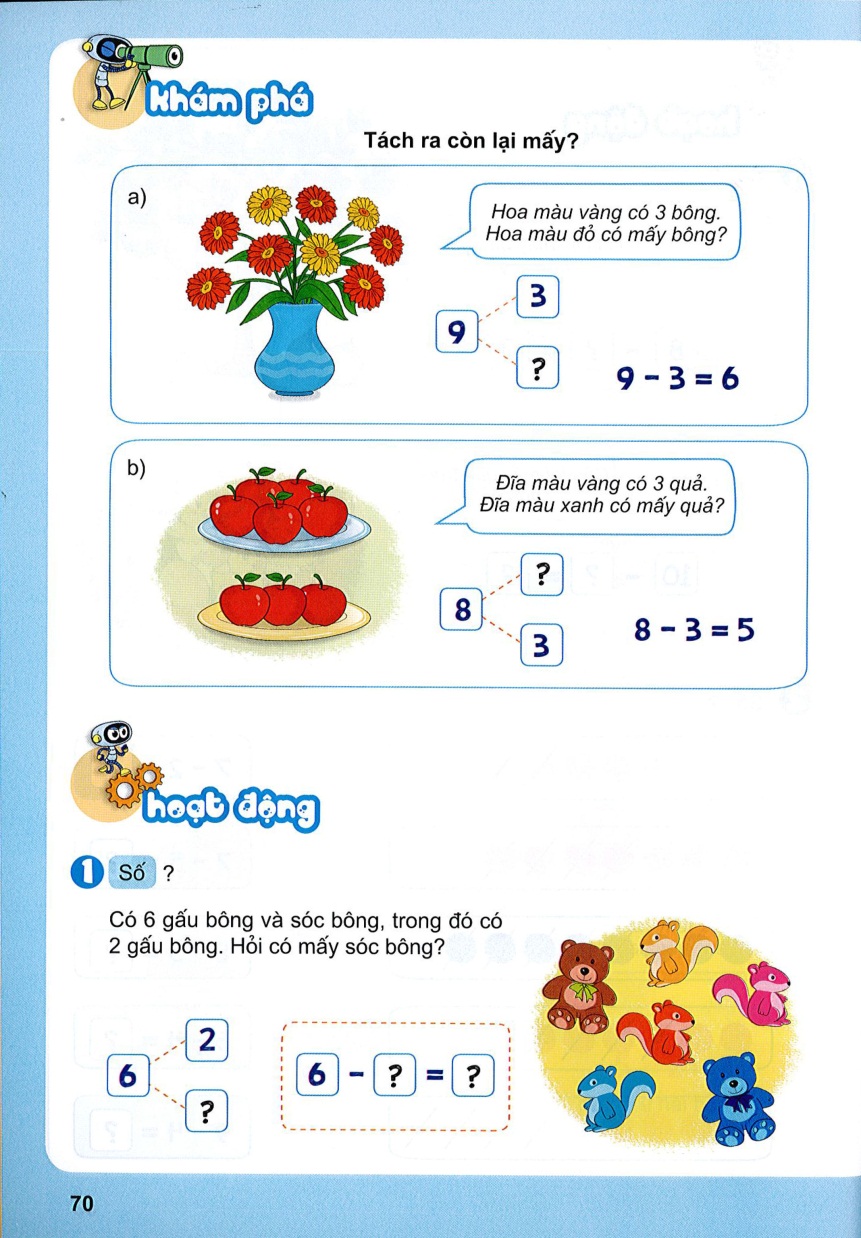 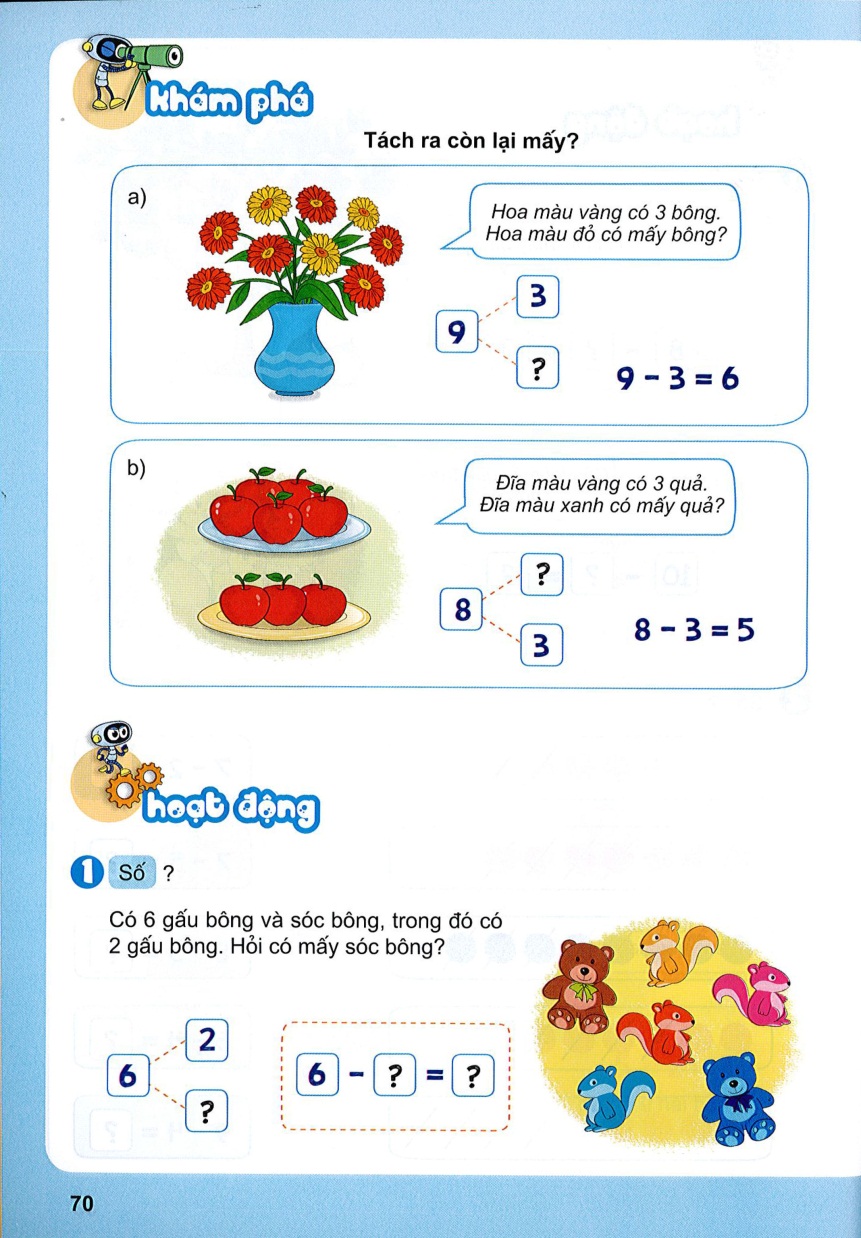 2
4
4
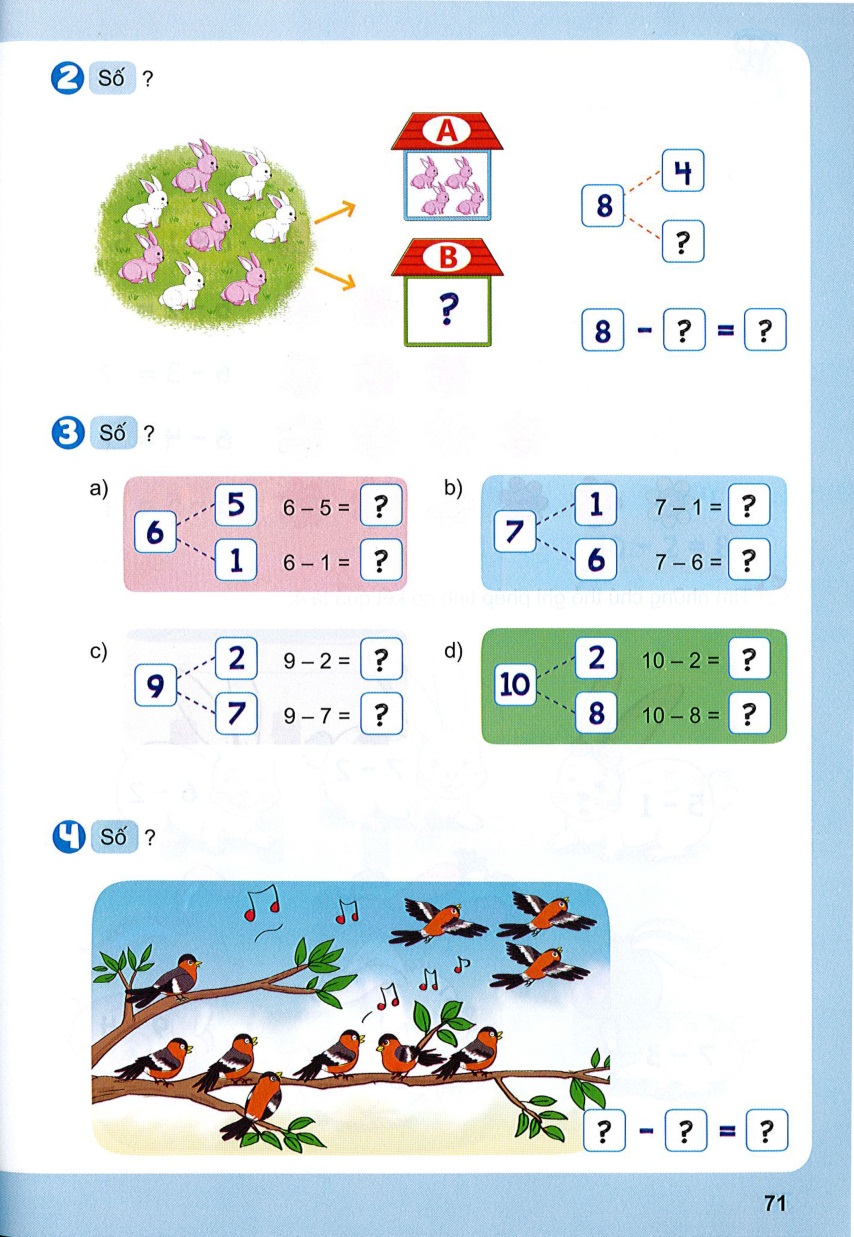 4
4
4
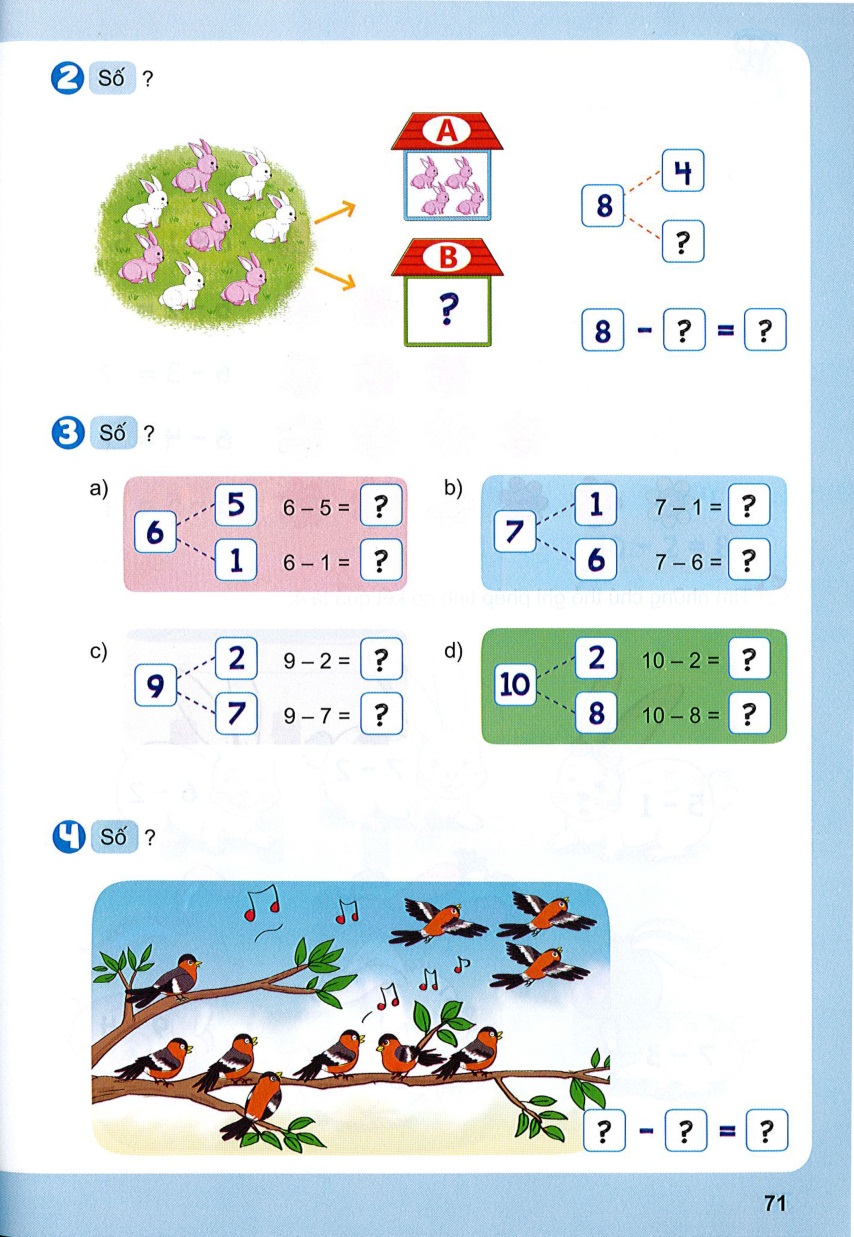 1
6
5
1
7
8
2
2
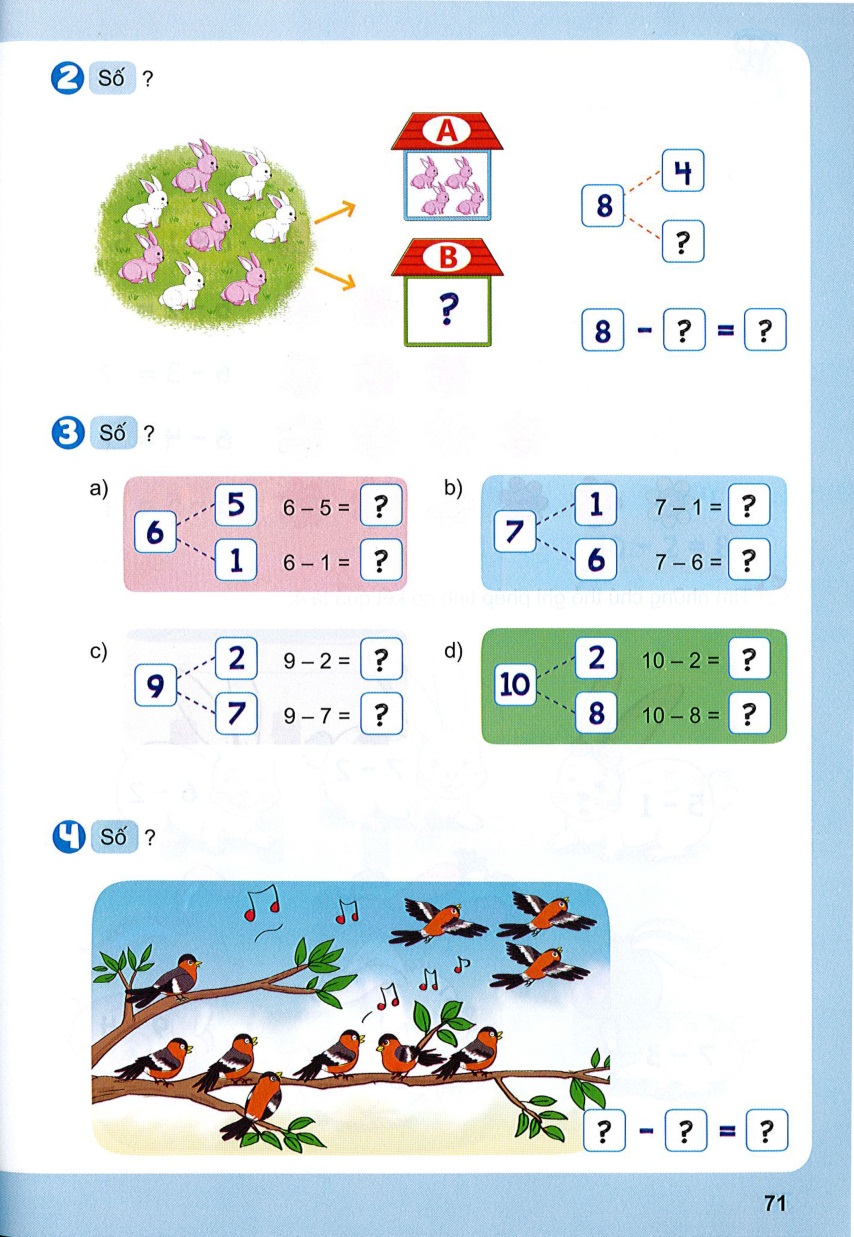 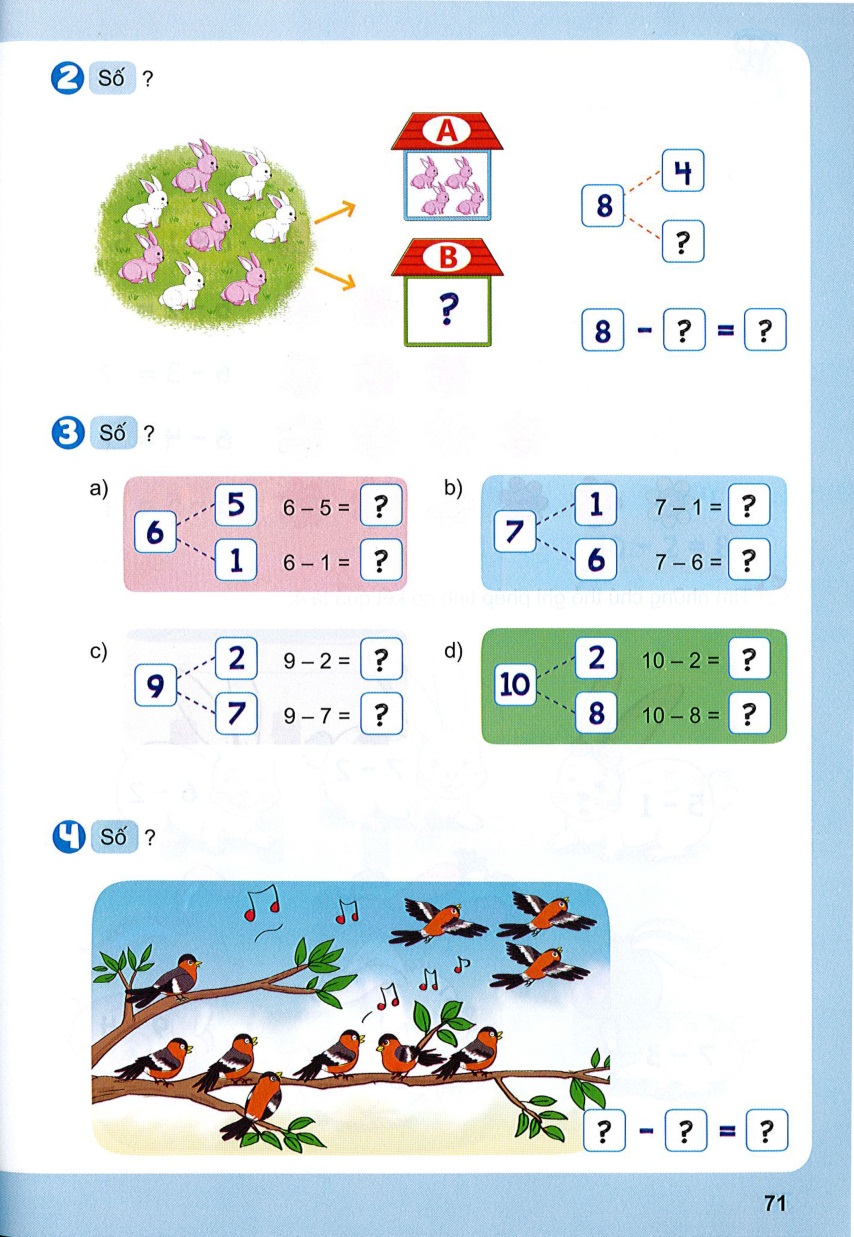 10
3
7
7
3
CHÀO TẠM BIỆT CÁC EM
BÀI 11: PHÉP TRỪ TRONG PHẠM VI 10
(TIẾT 3)
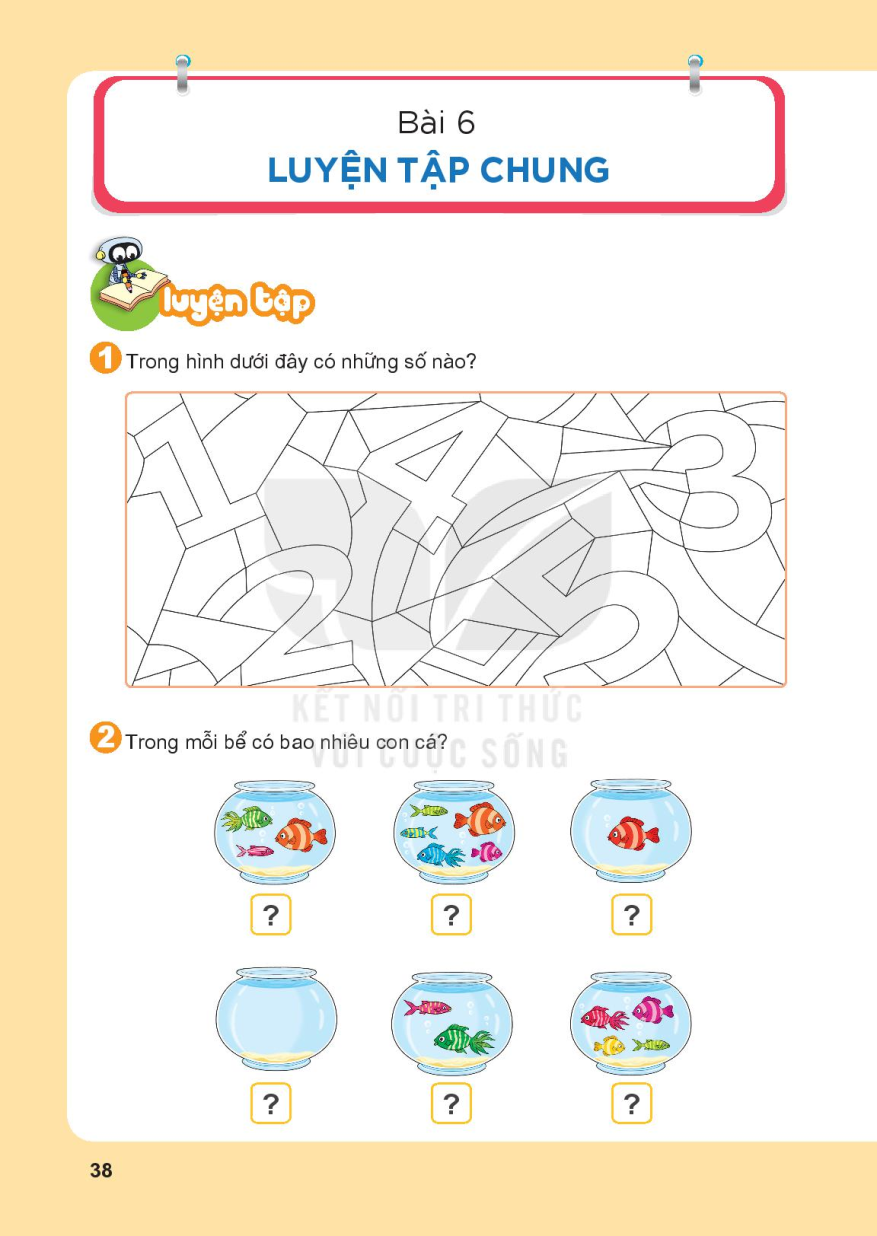 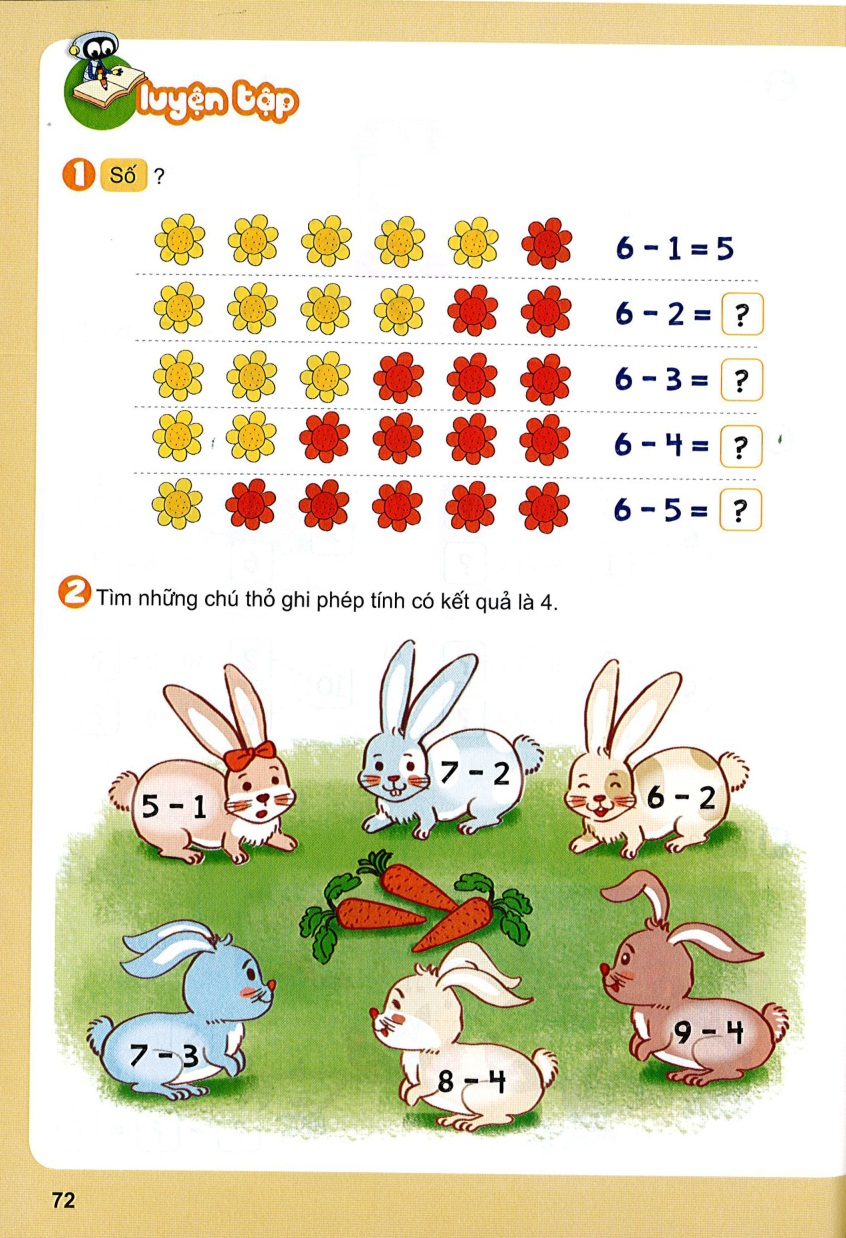 4
3
2
1
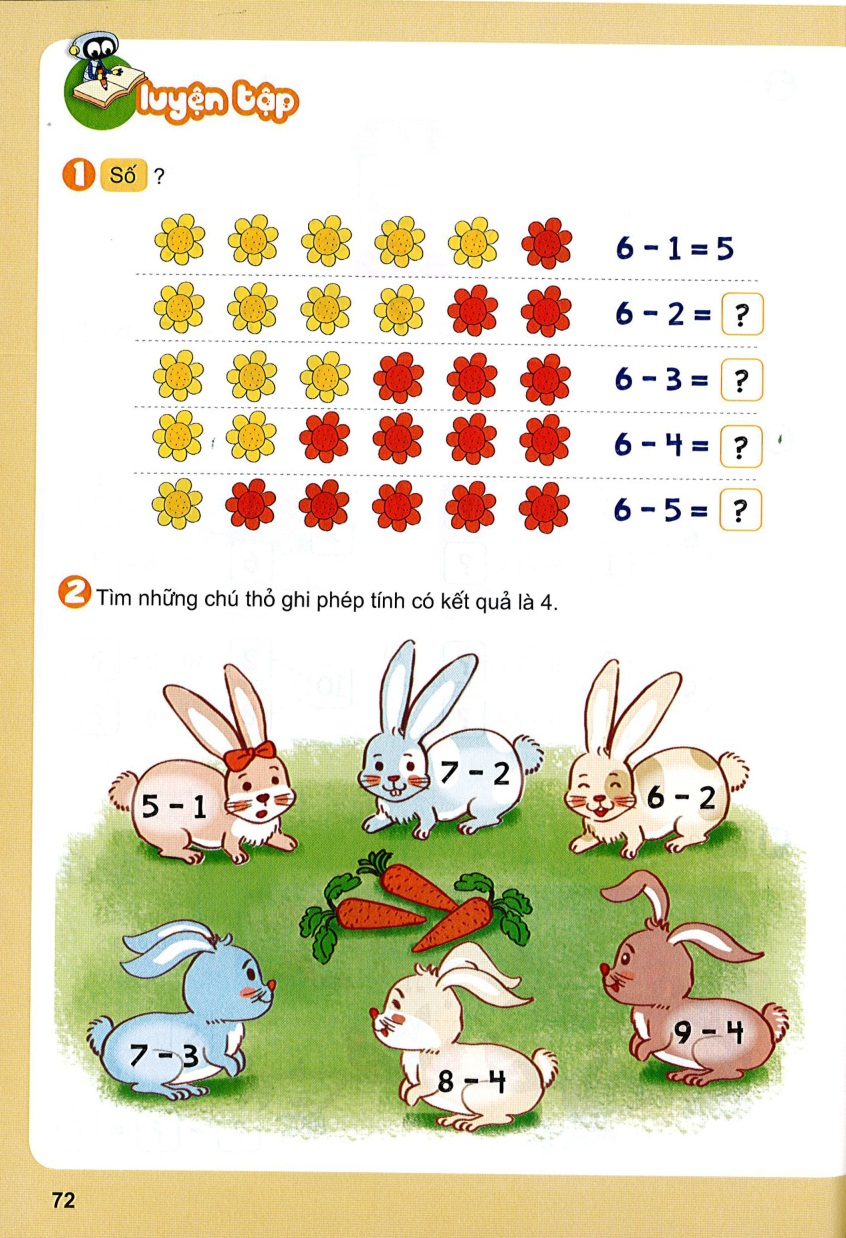 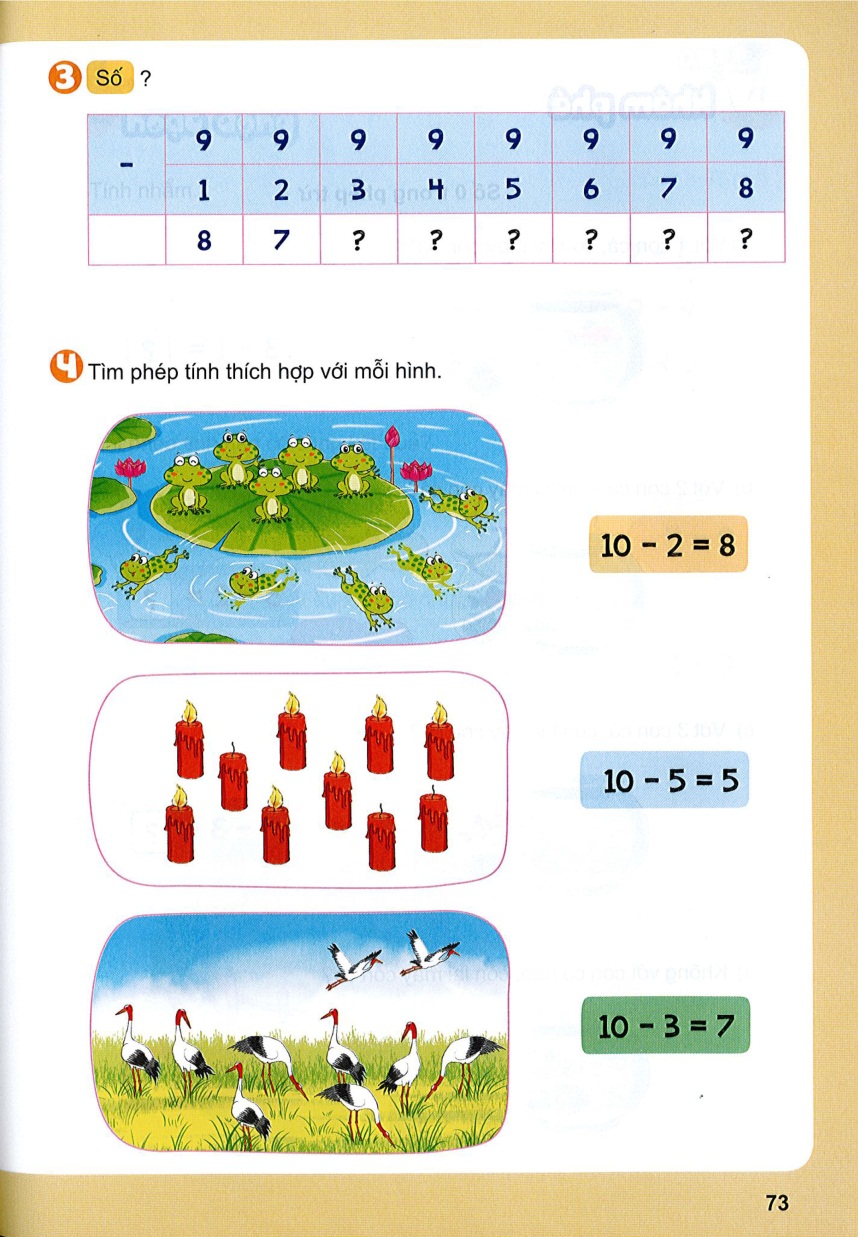 1
4
3
2
6
5
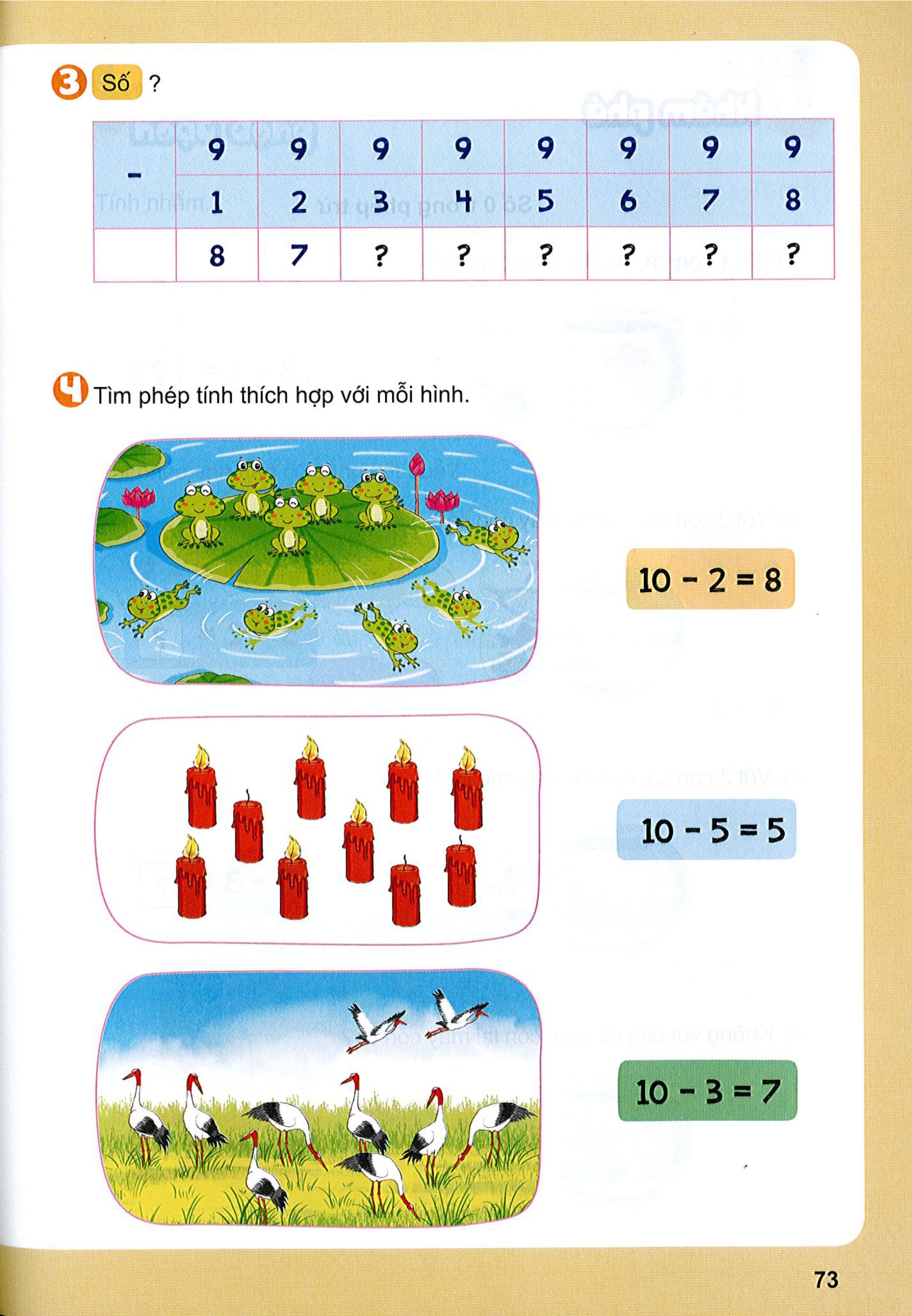 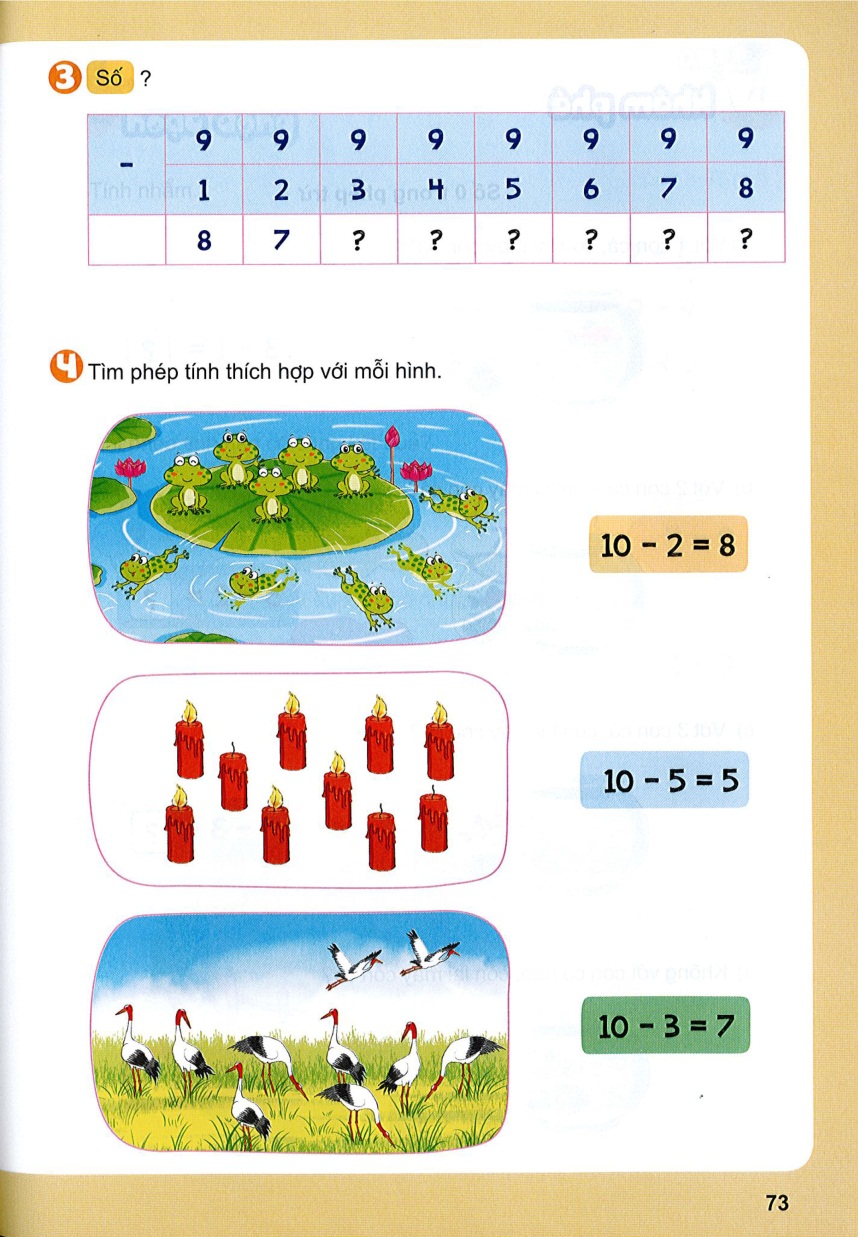 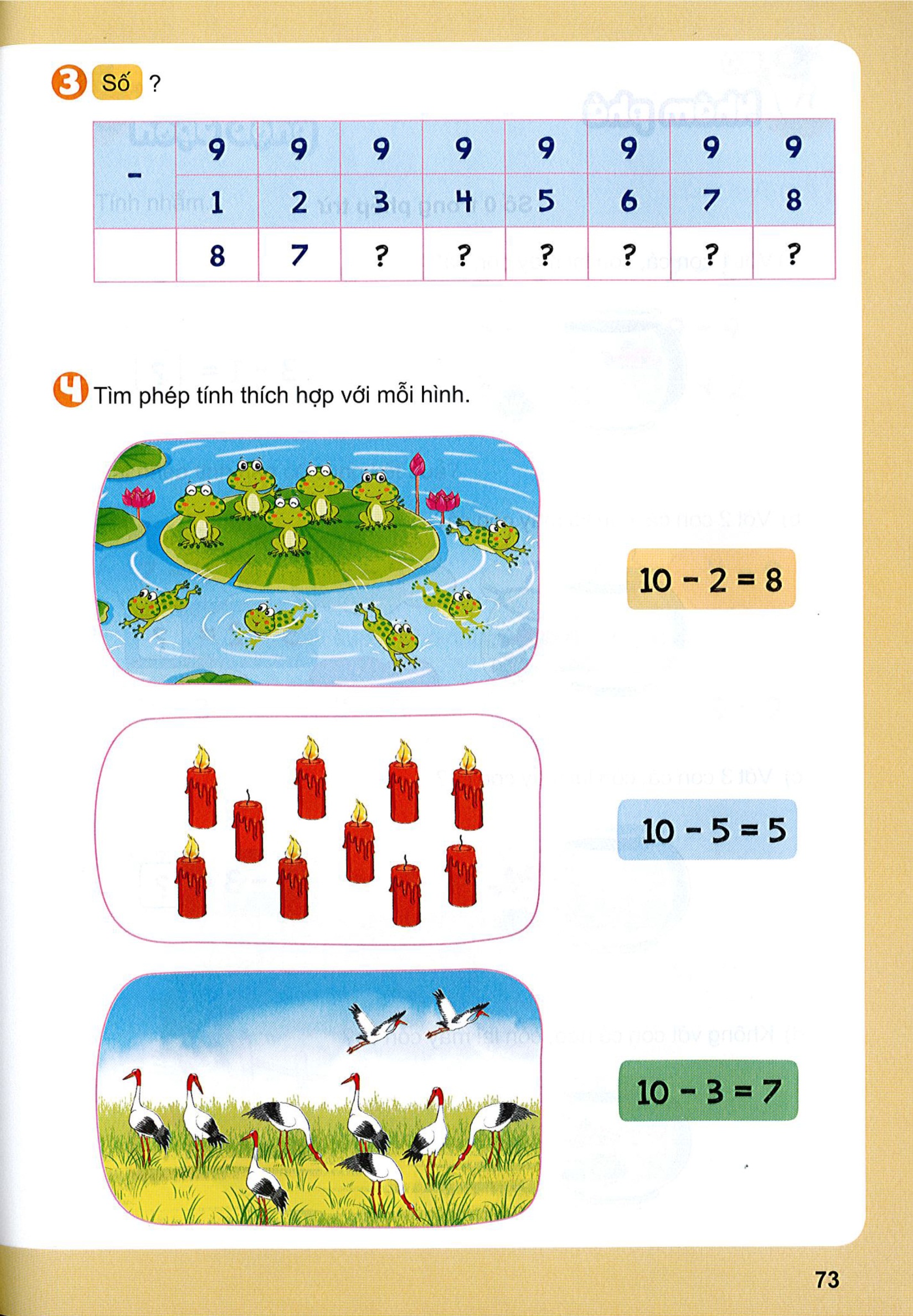 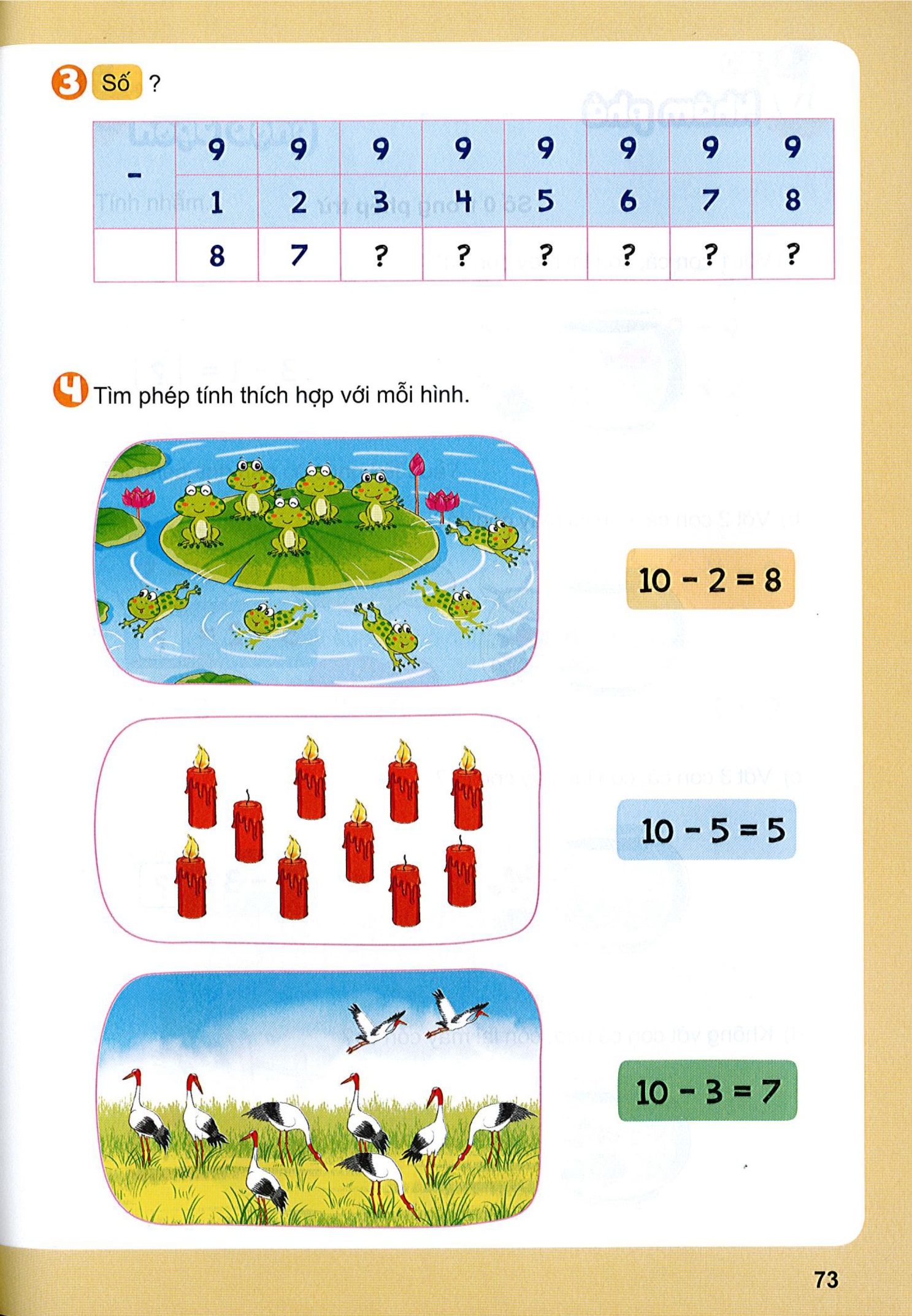 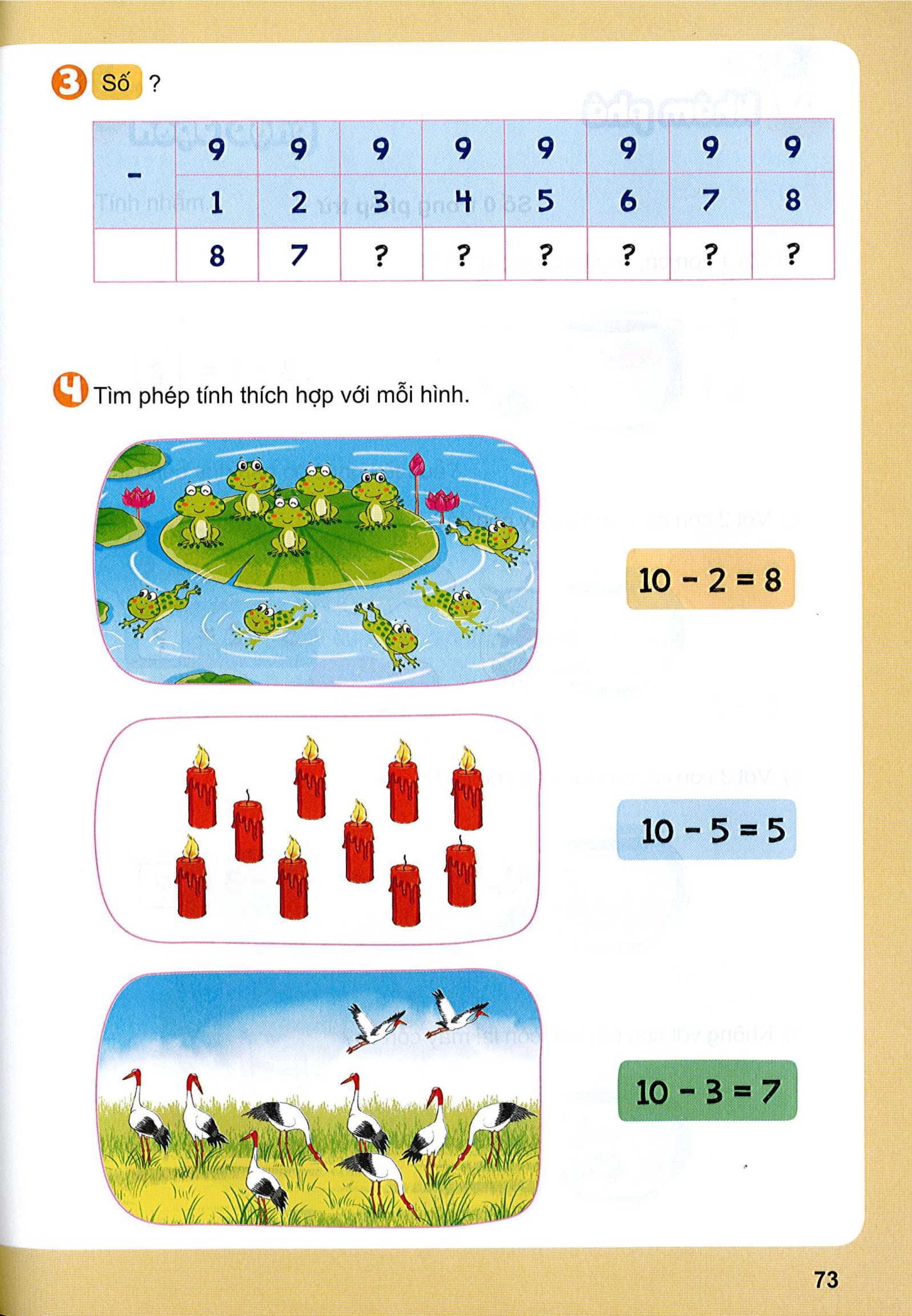 CHÀO TẠM BIỆT CÁC EM
BÀI 11: PHÉP TRỪ TRONG PHẠM VI 10
(TIẾT 4)
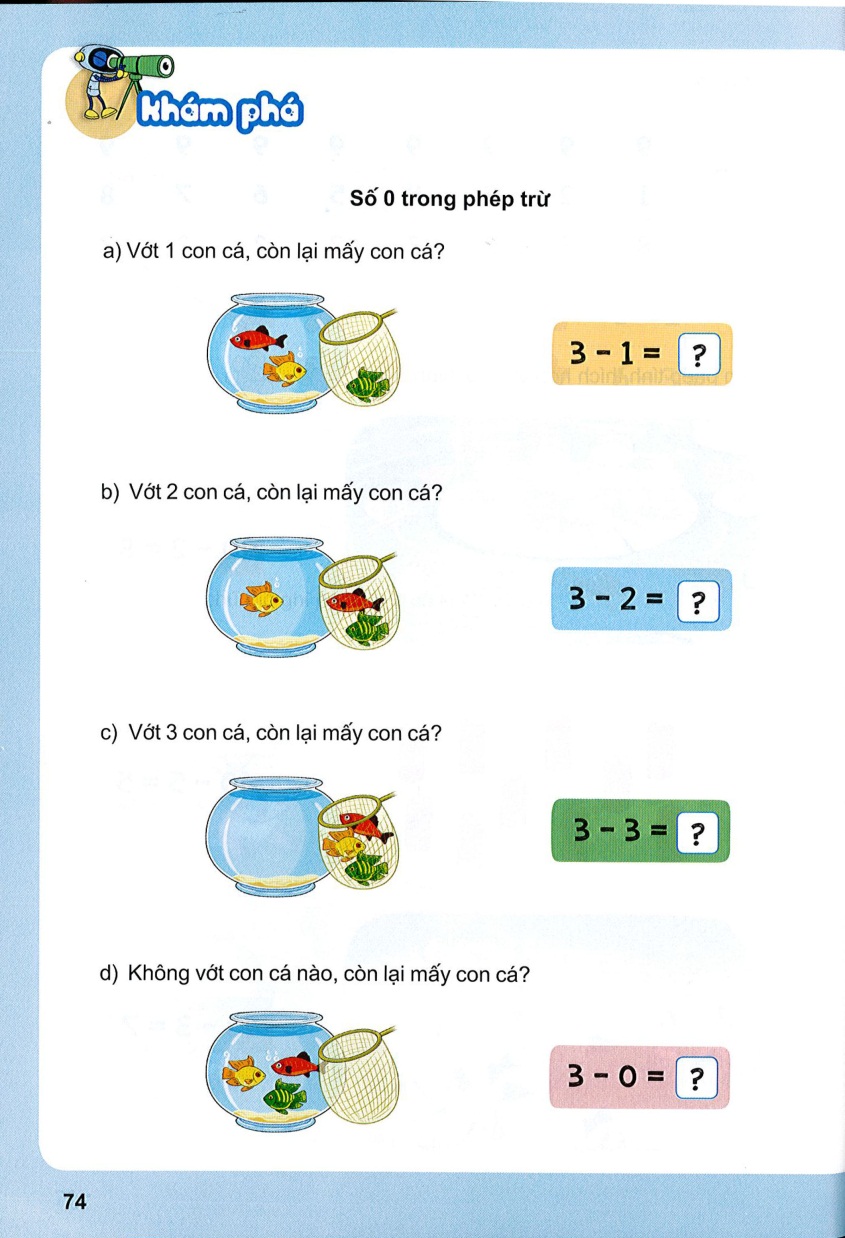 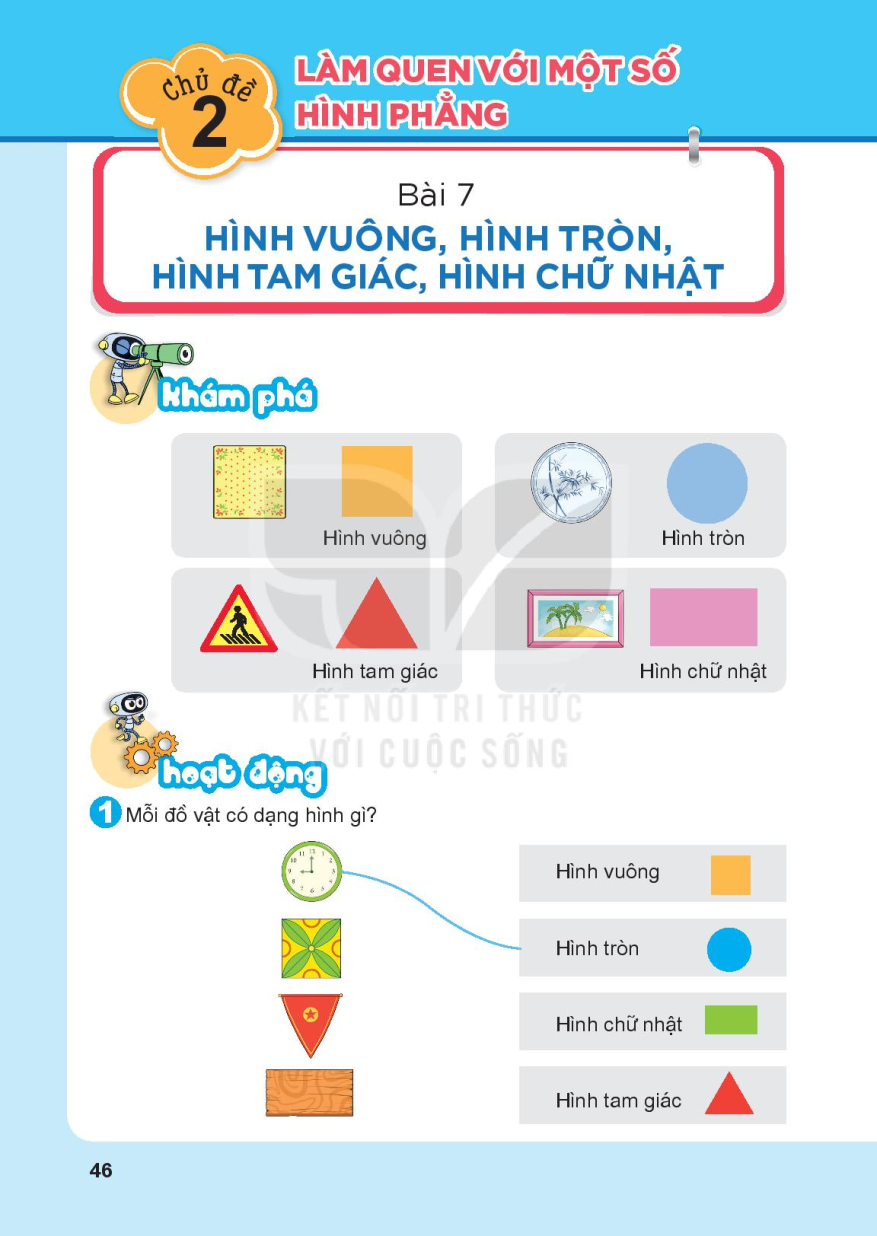 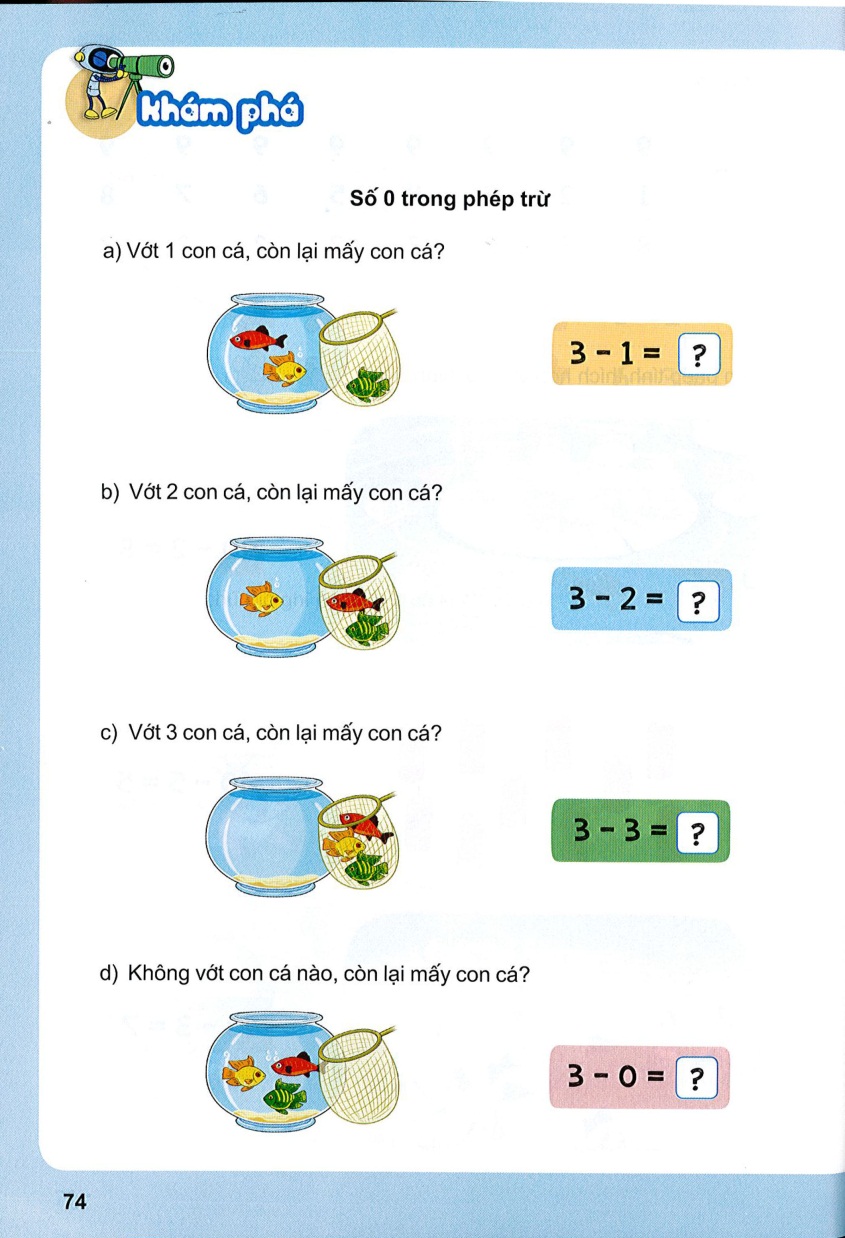 2
1
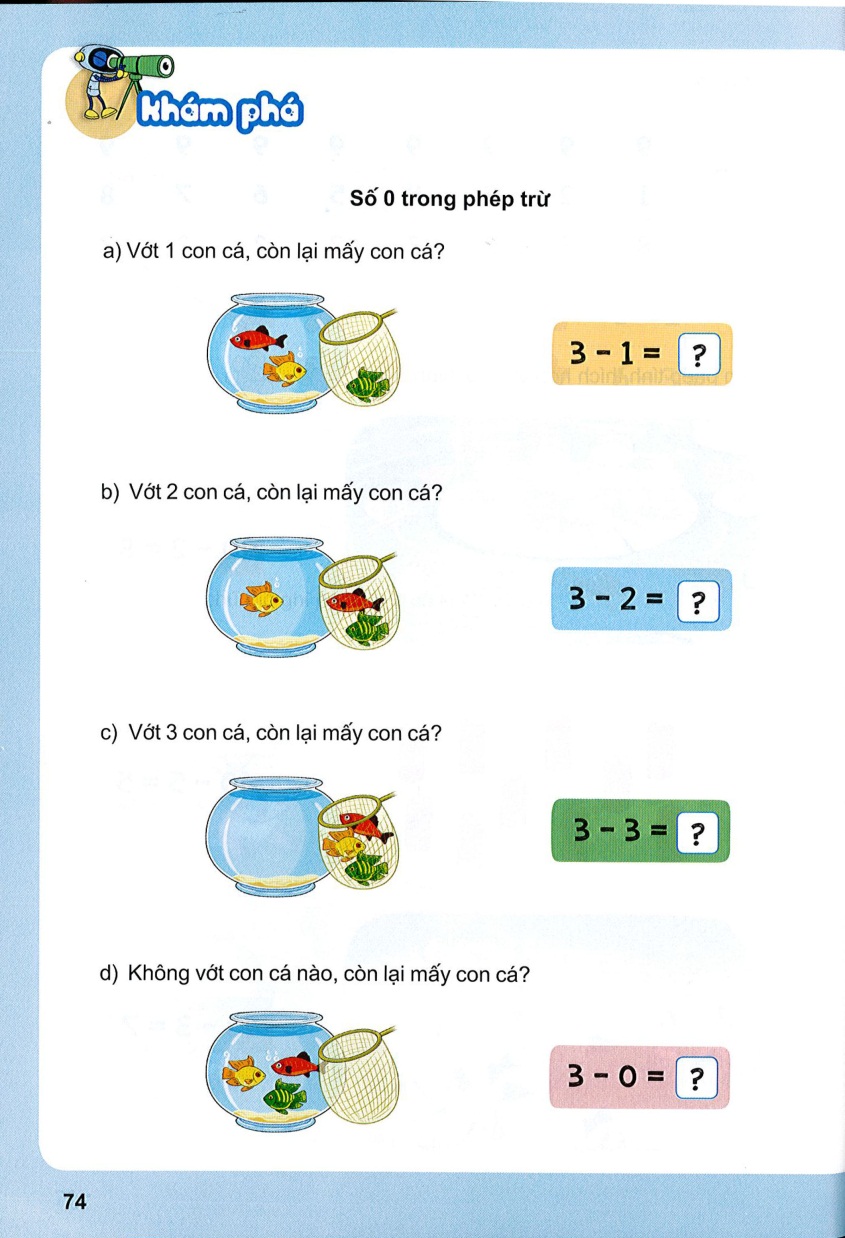 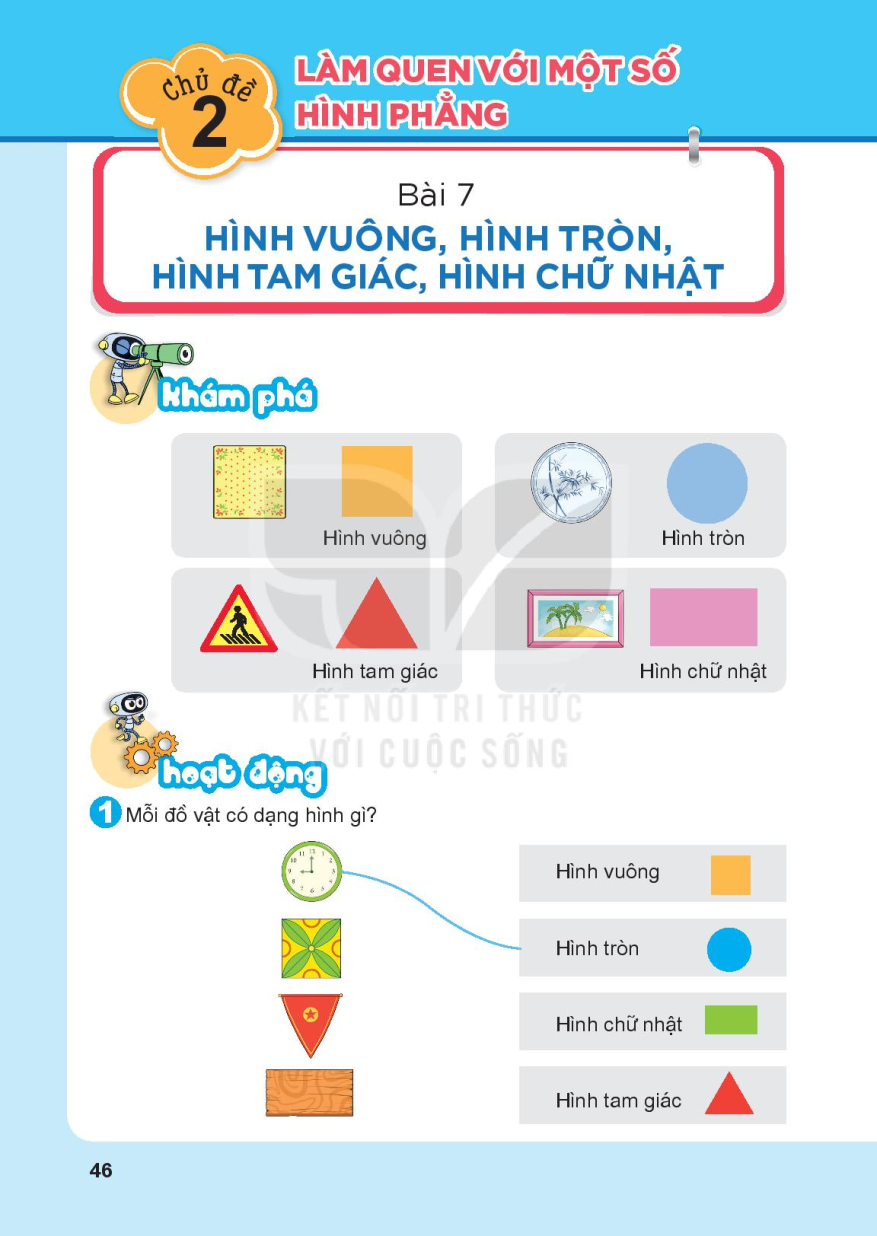 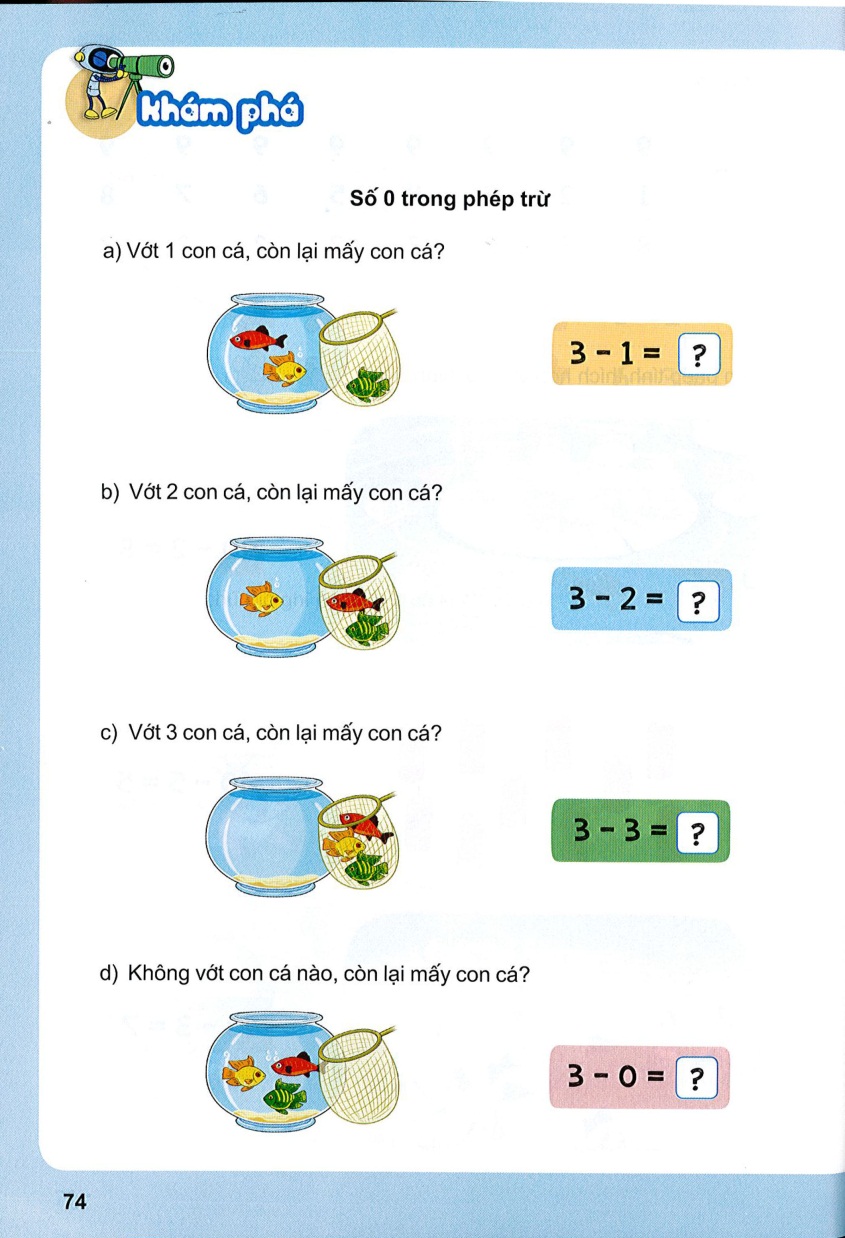 0
3
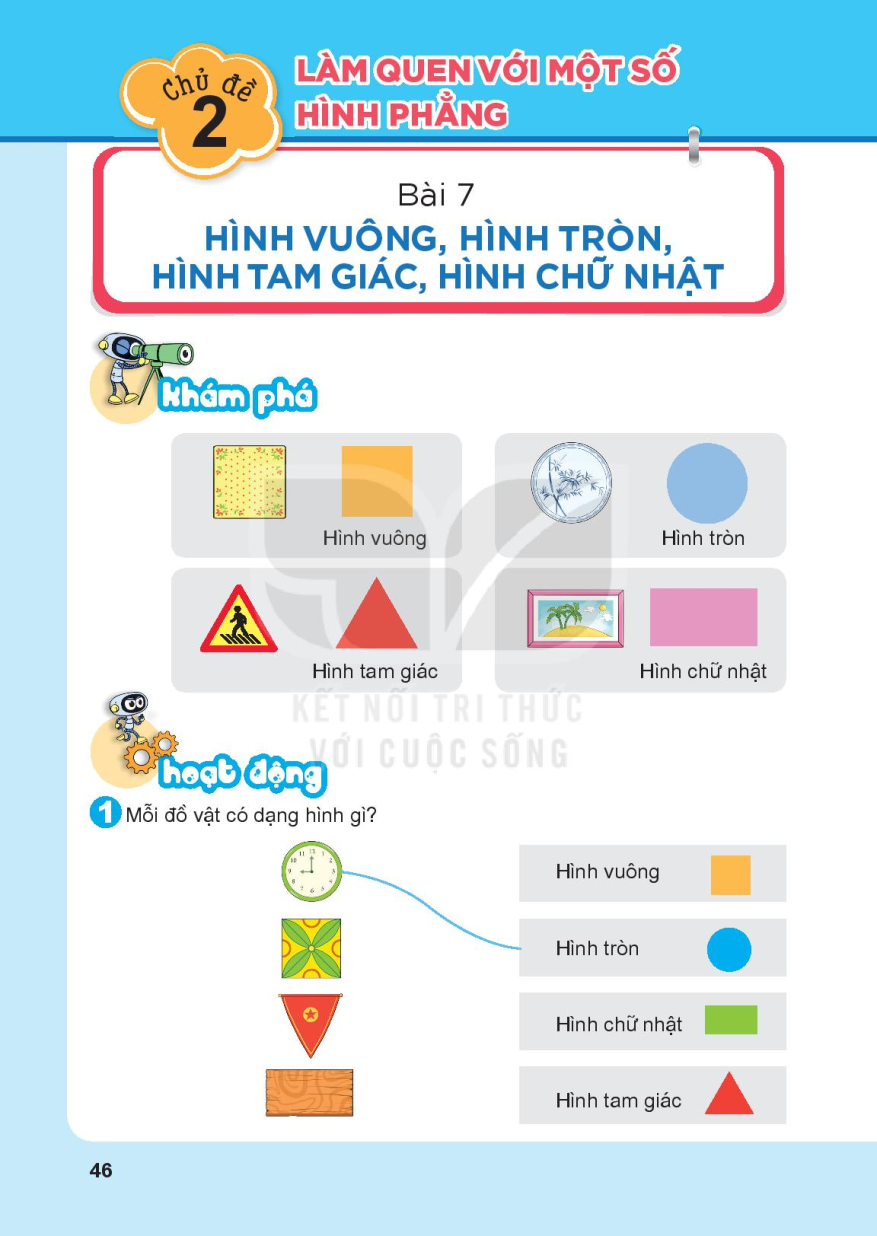 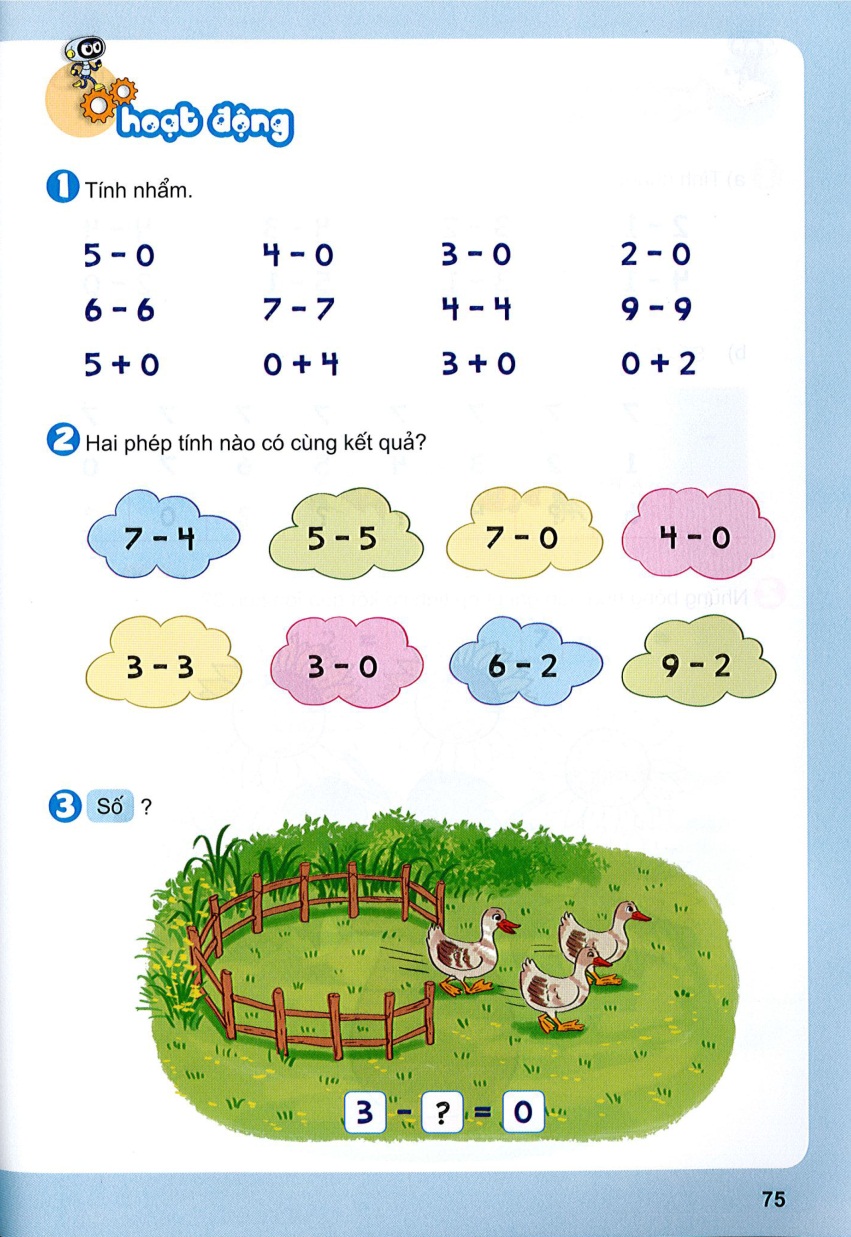 = 3
= 2
= 5
= 4
= 0
= 0
= 0
= 0
= 3
= 2
= 5
= 4
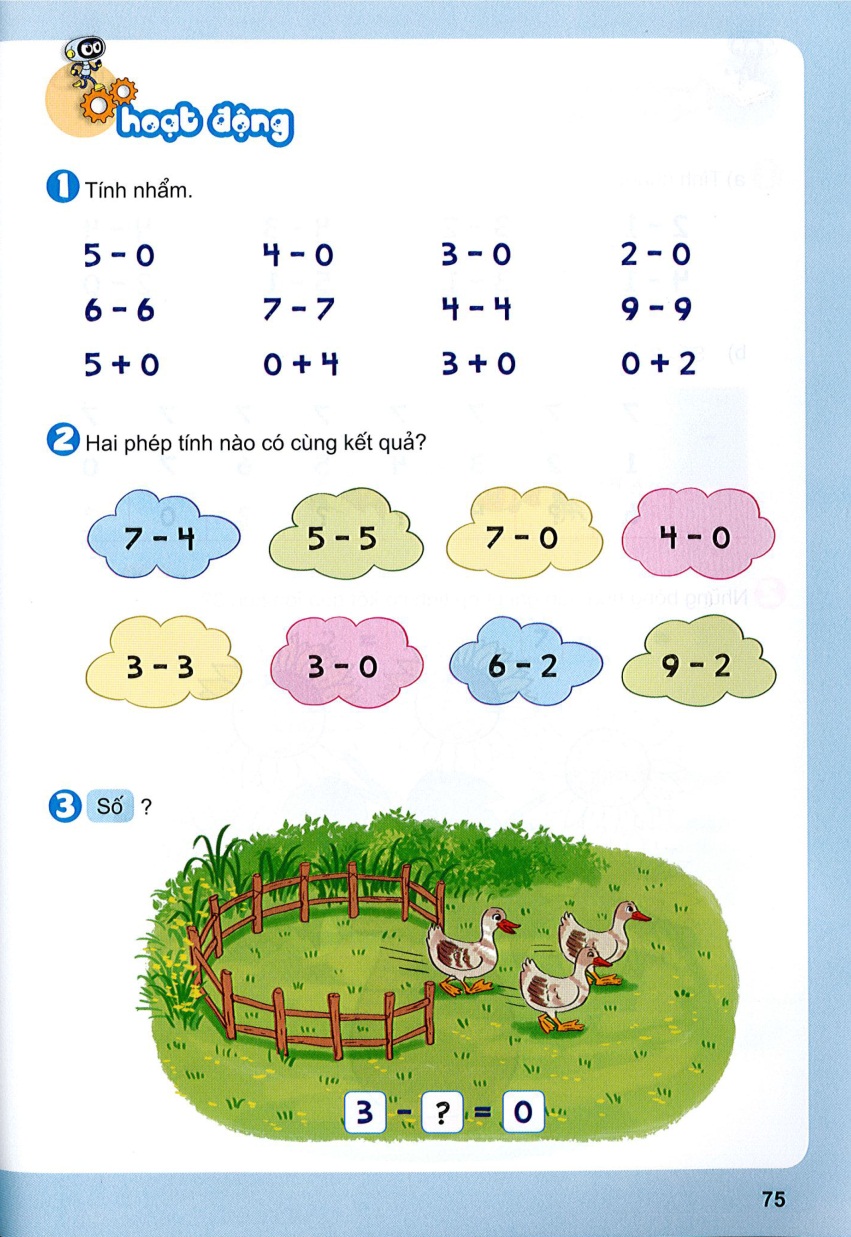 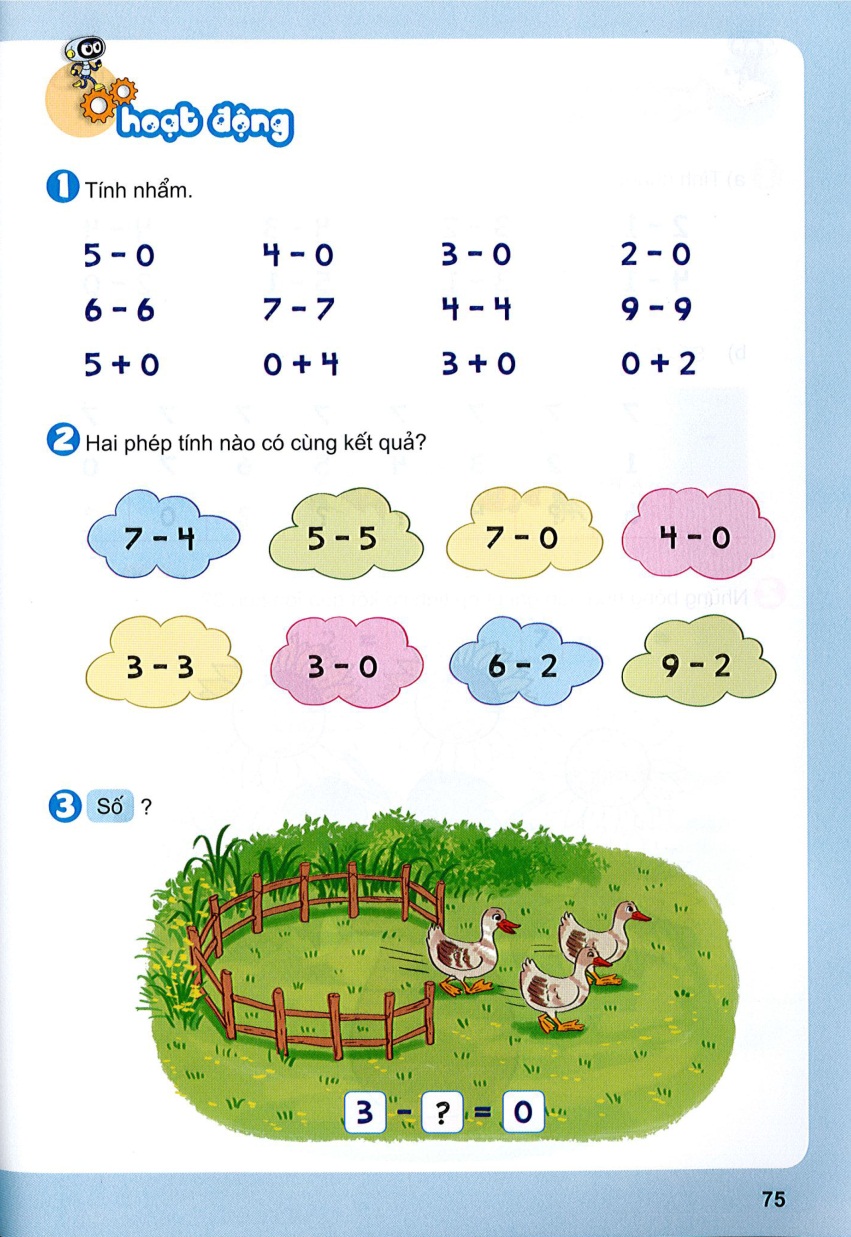 3
CHÀO TẠM BIỆT CÁC EM
BÀI 11: PHÉP TRỪ TRONG PHẠM VI 10
(TIẾT 5)
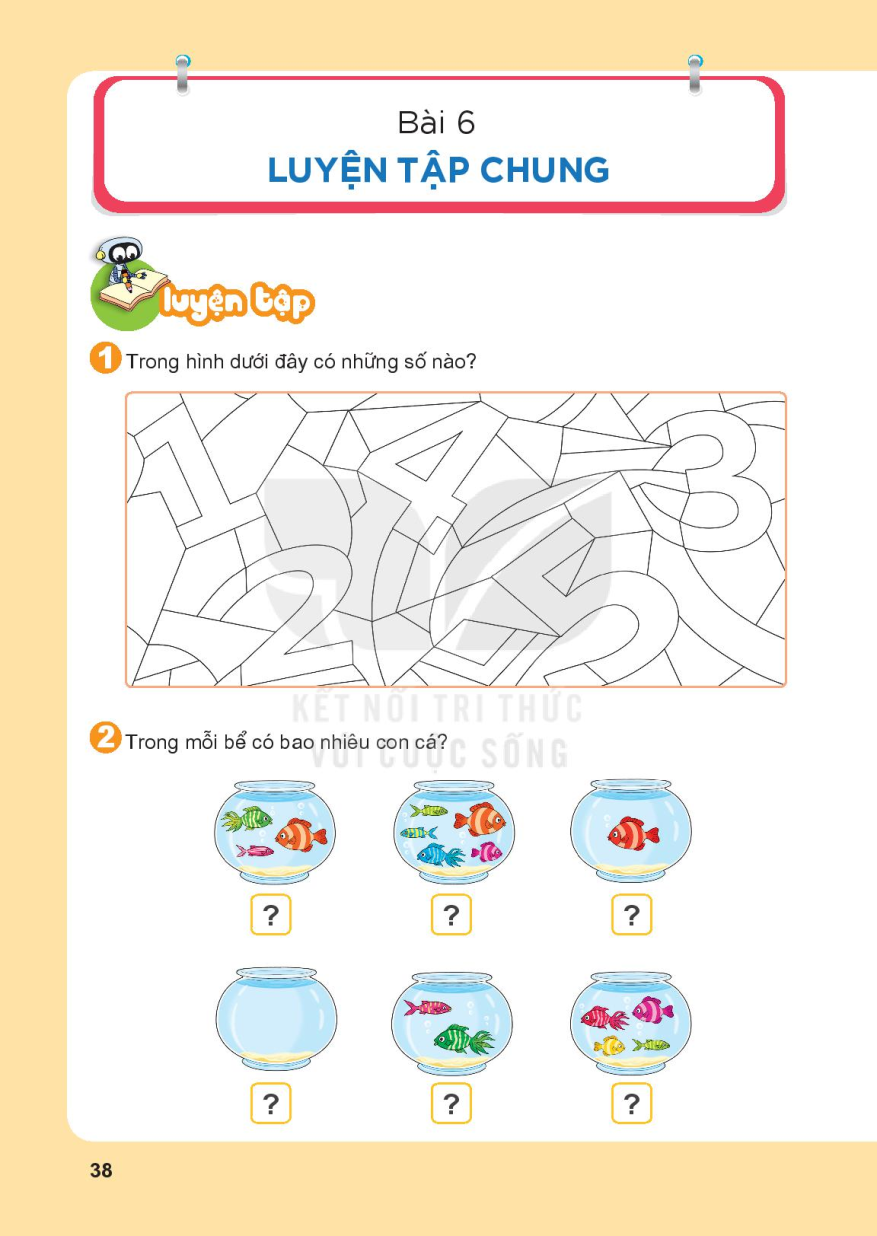 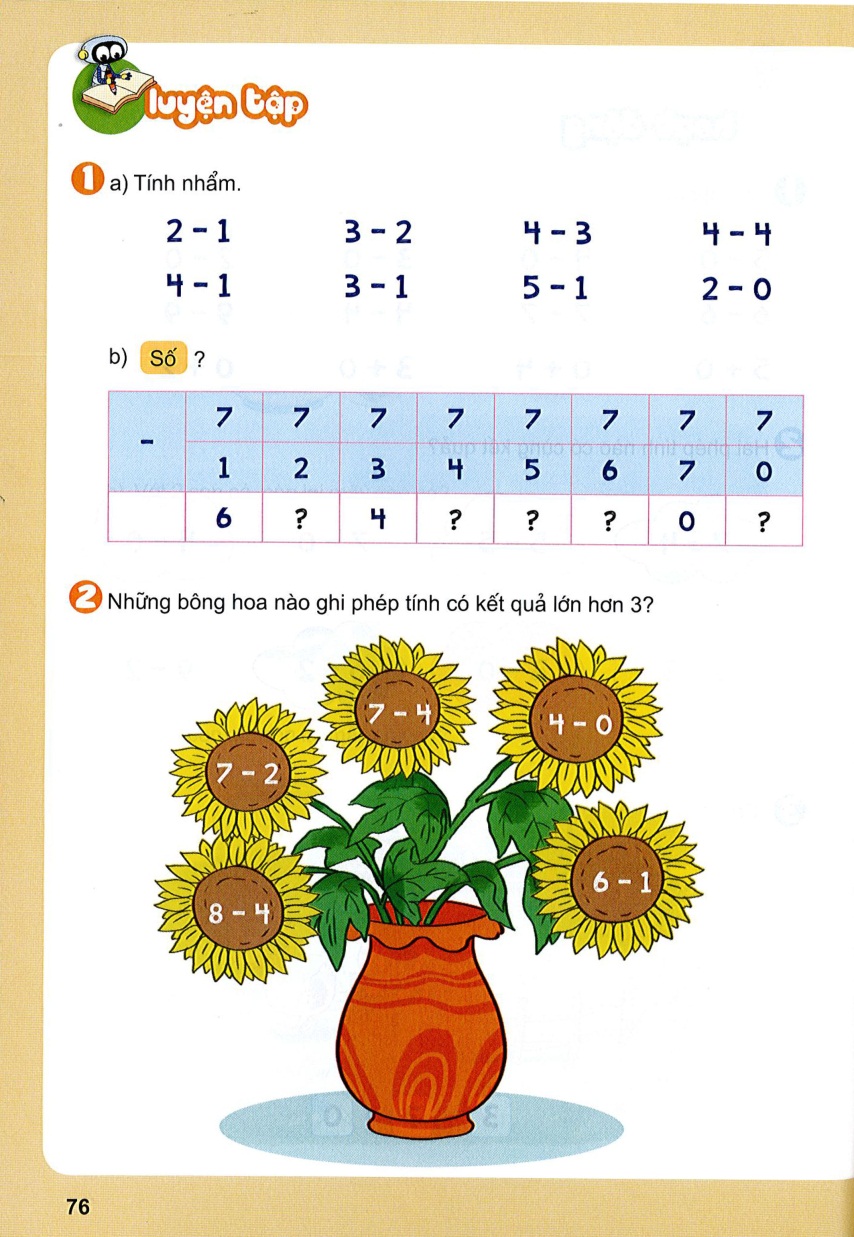 = 1
= 0
= 1
= 1
= 3
= 2
= 4
= 2
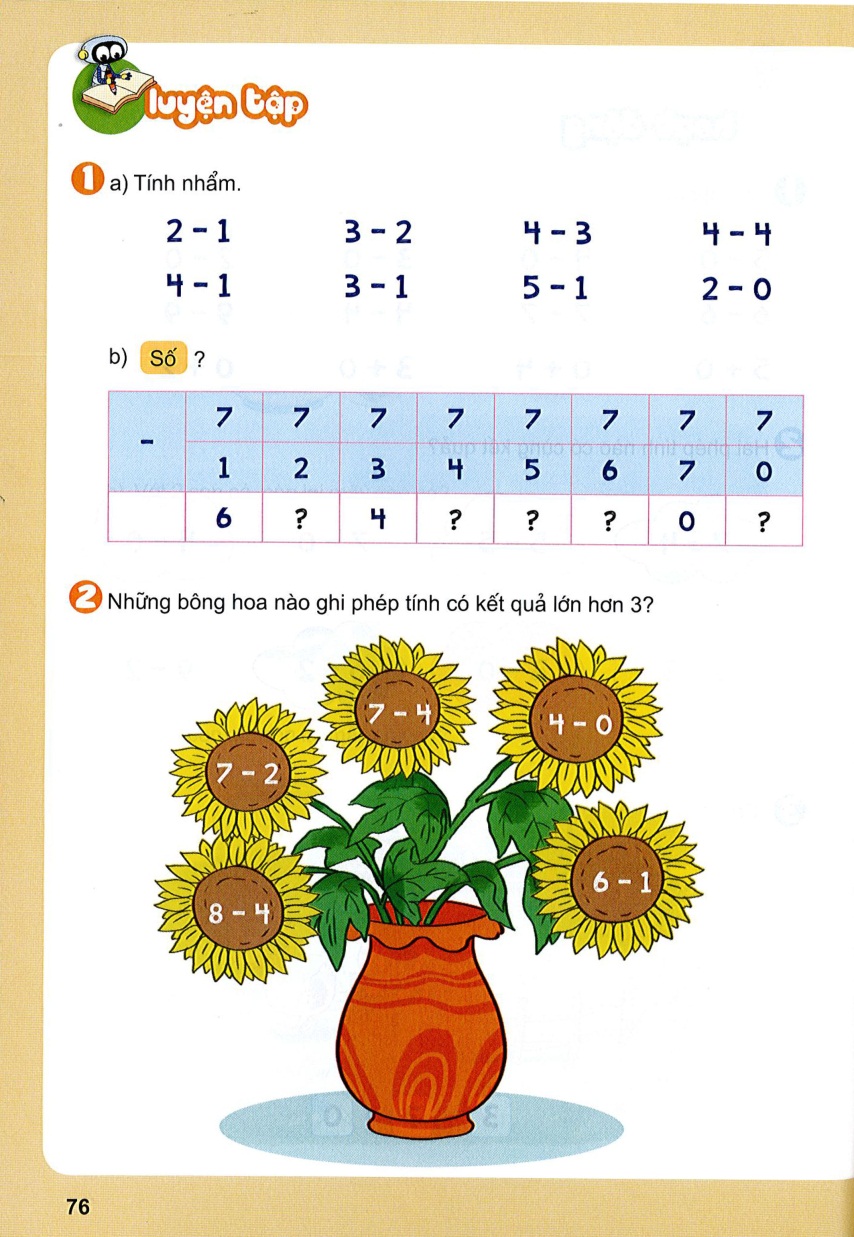 5
3
2
1
7
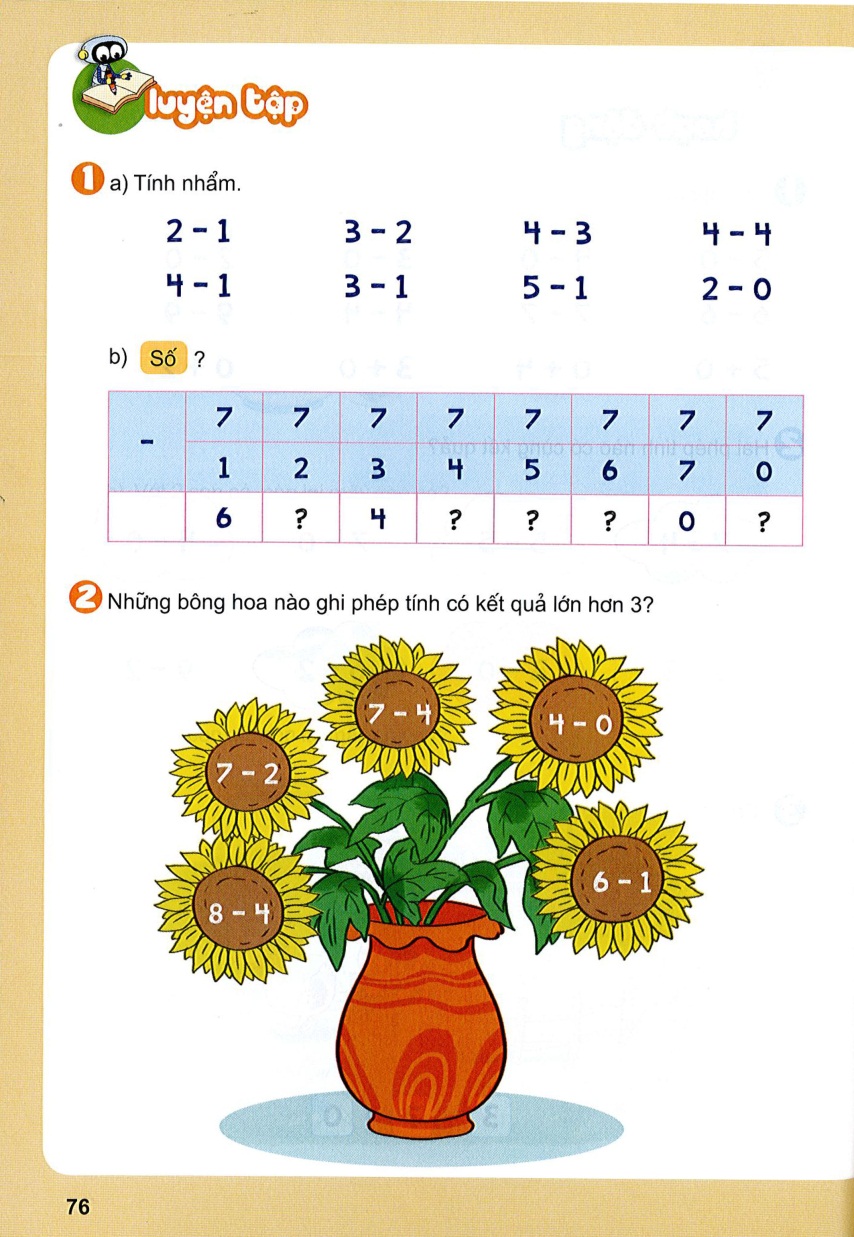 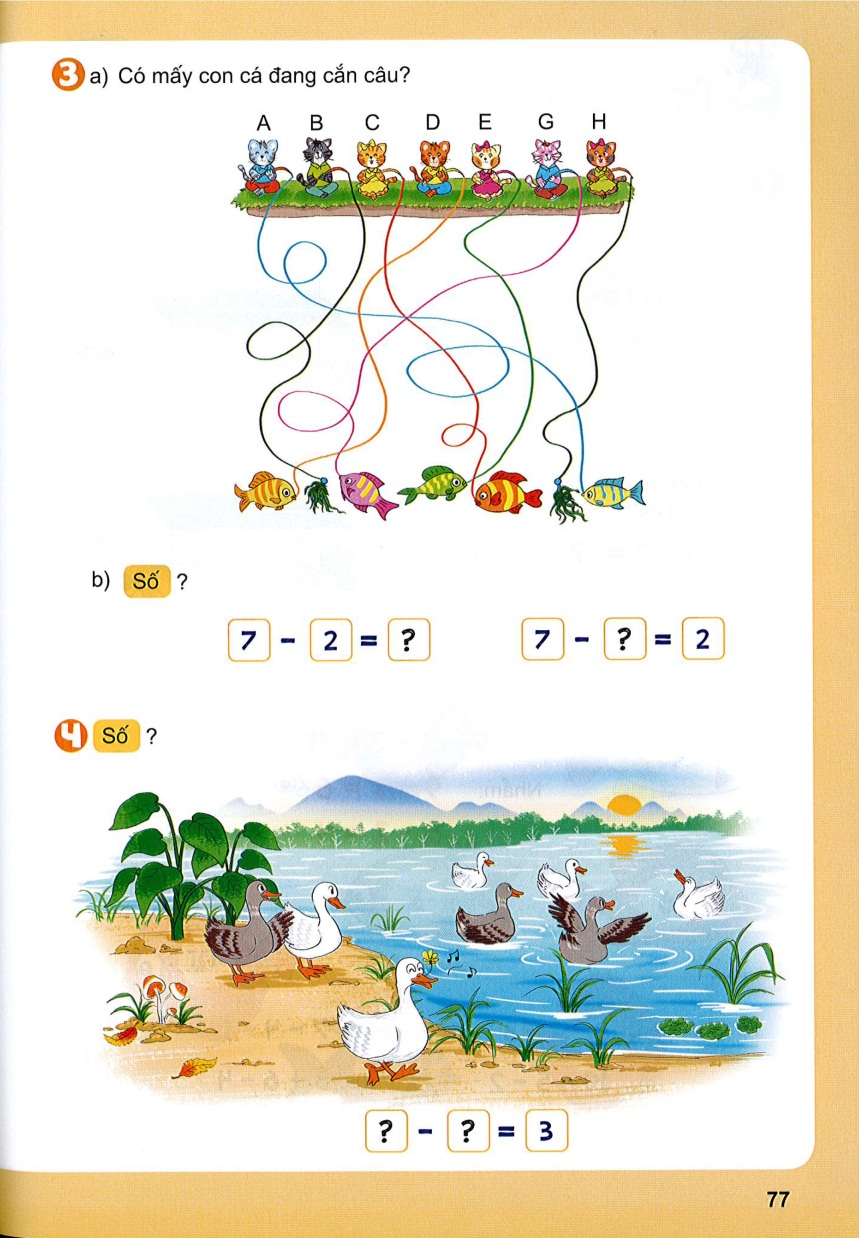 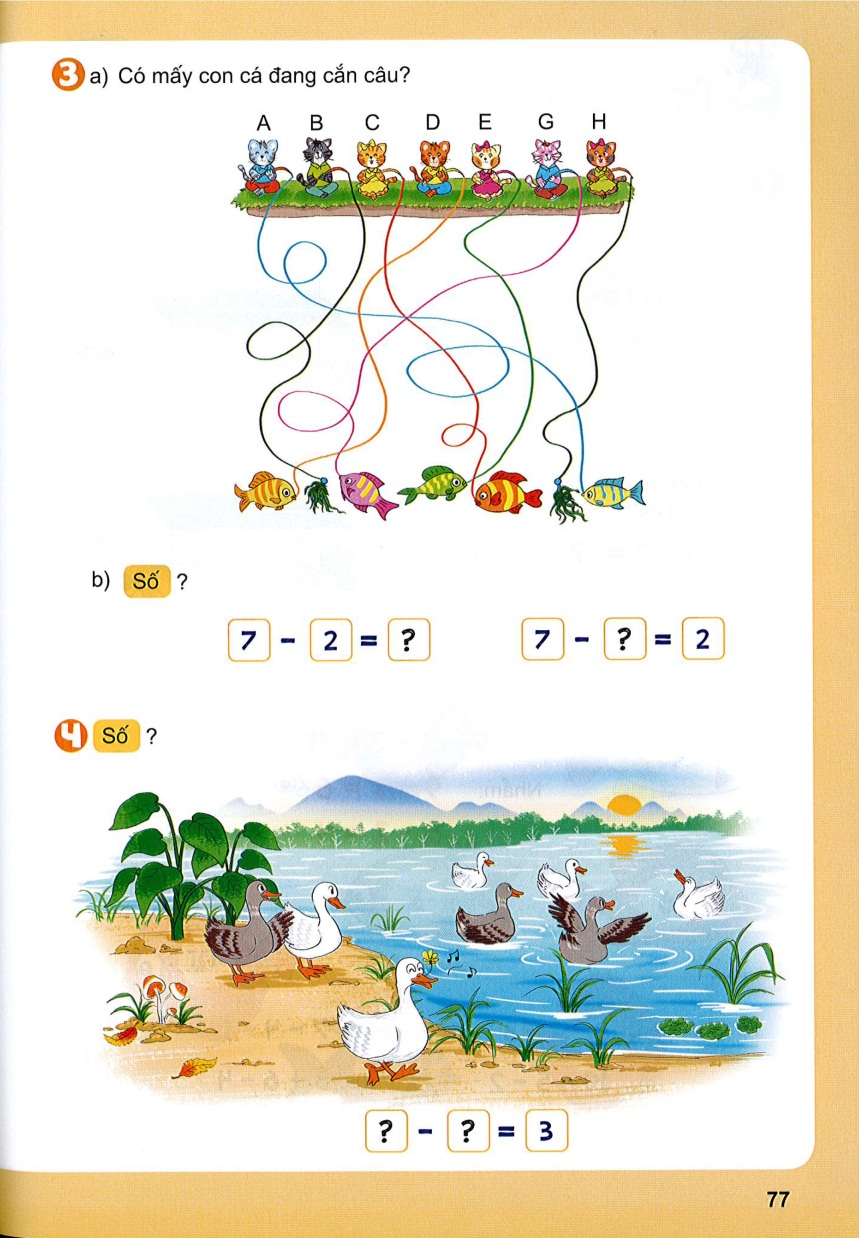 Có 5 con cá đang cắn câu
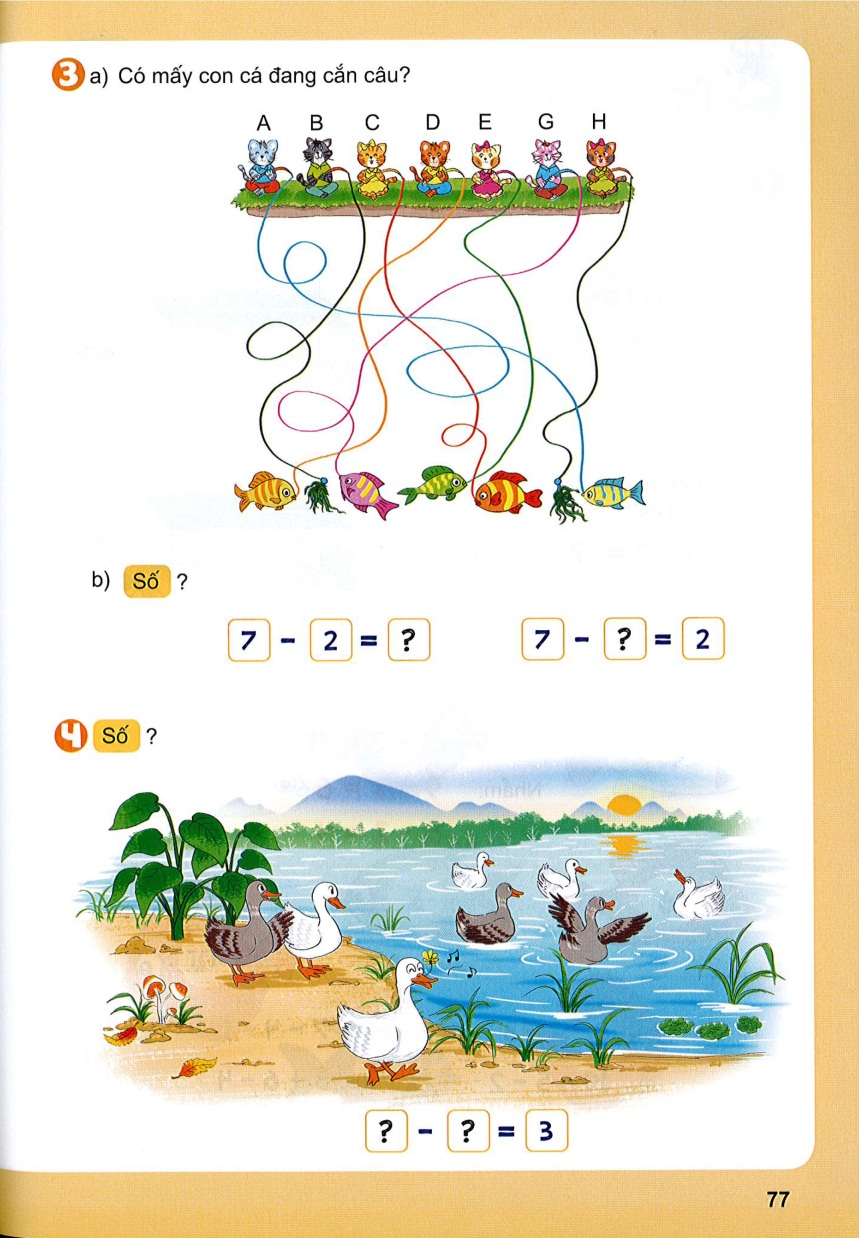 5
5
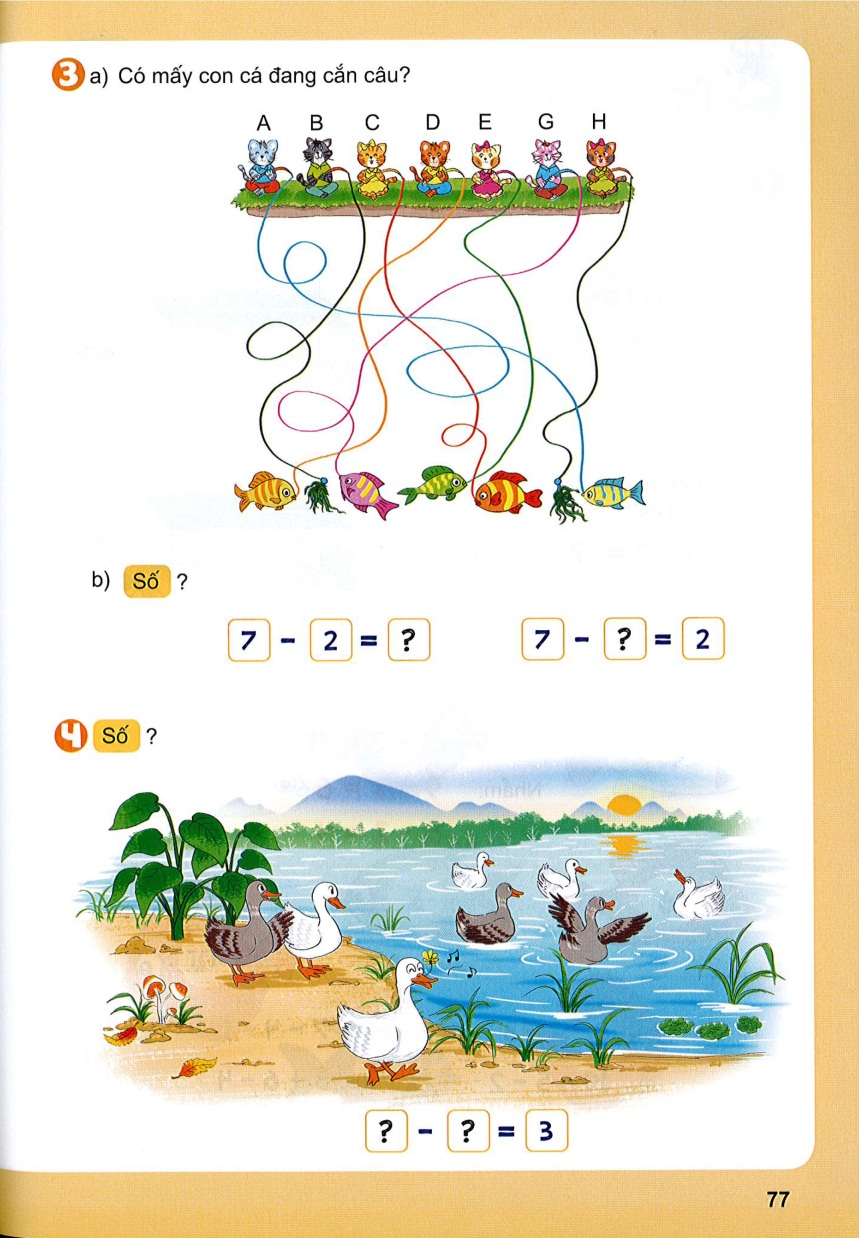 8
5
CHÀO TẠM BIỆT CÁC EM
BÀI 11: PHÉP TRỪ TRONG PHẠM VI 10
(TIẾT 6)
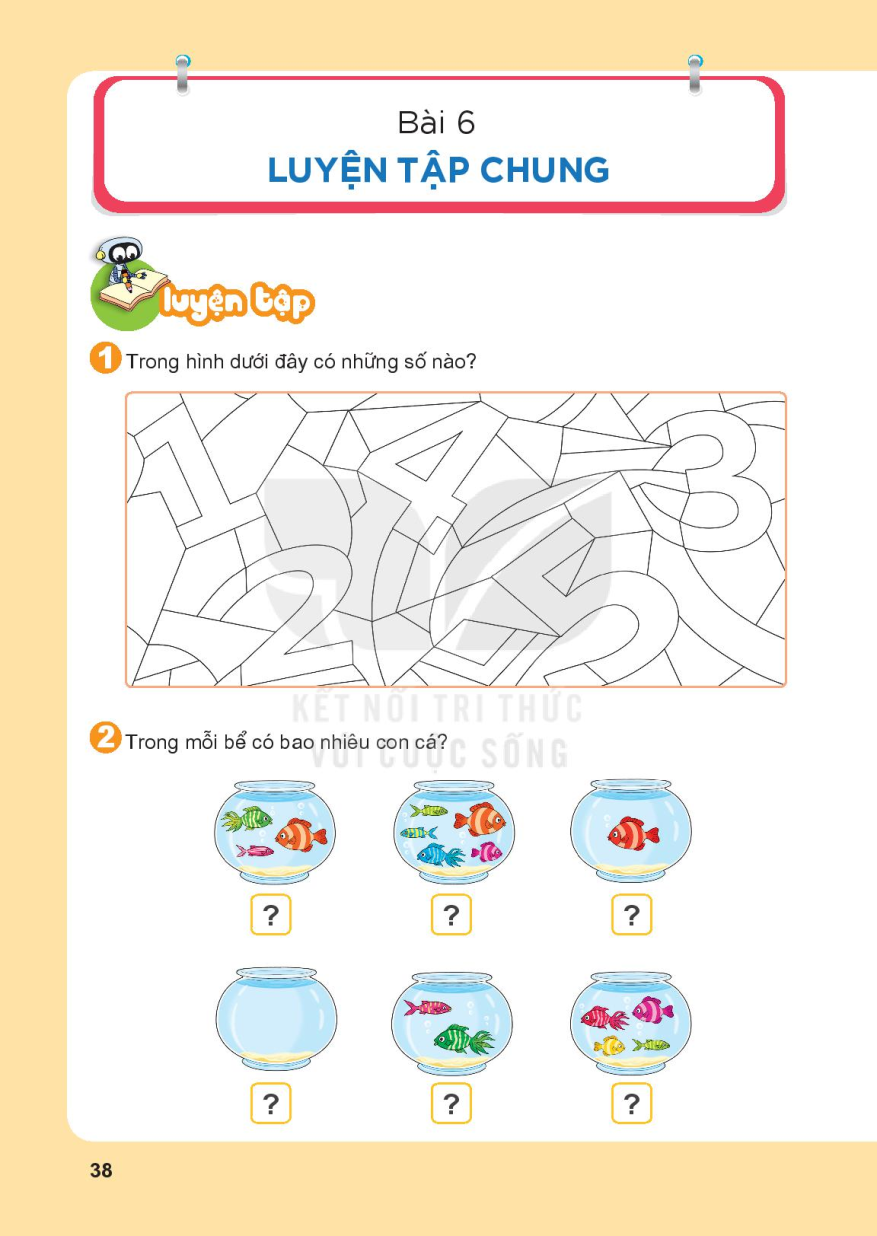 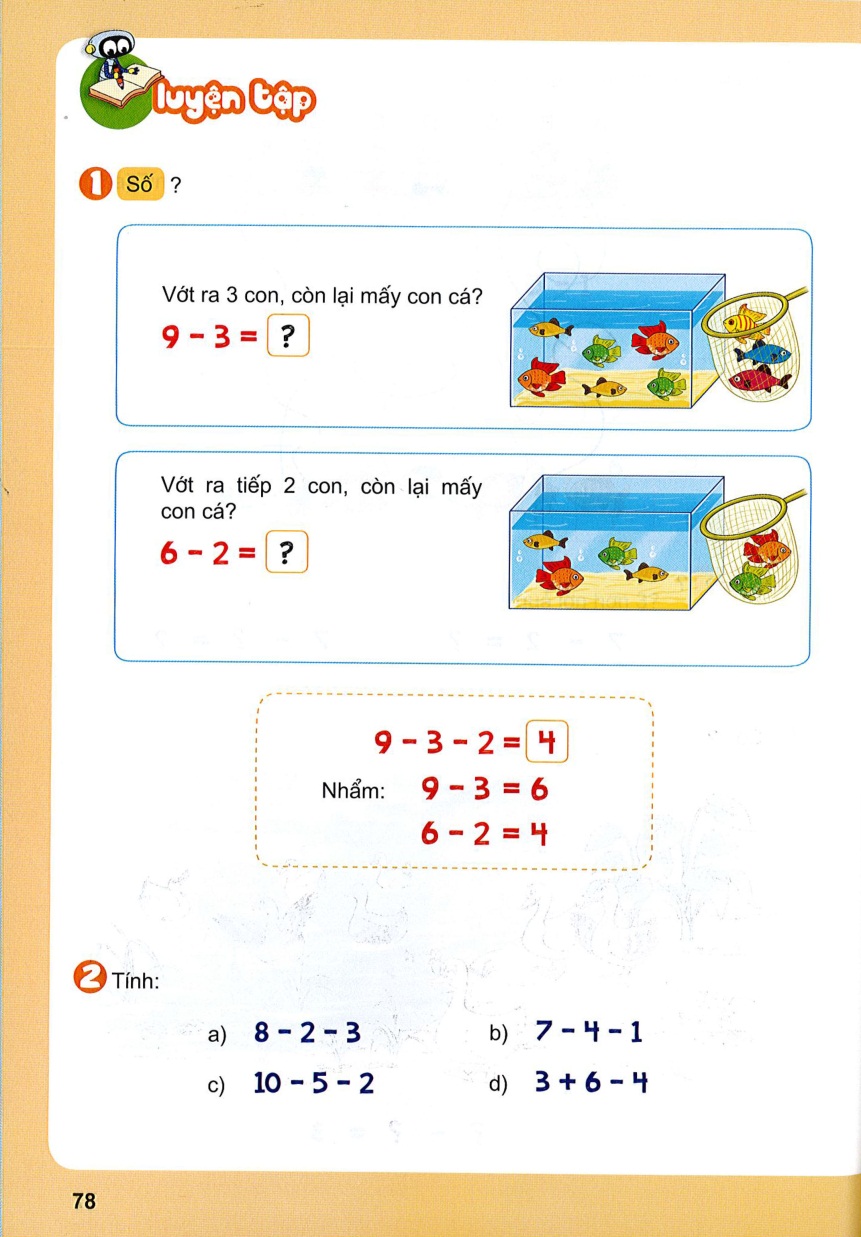 6
4
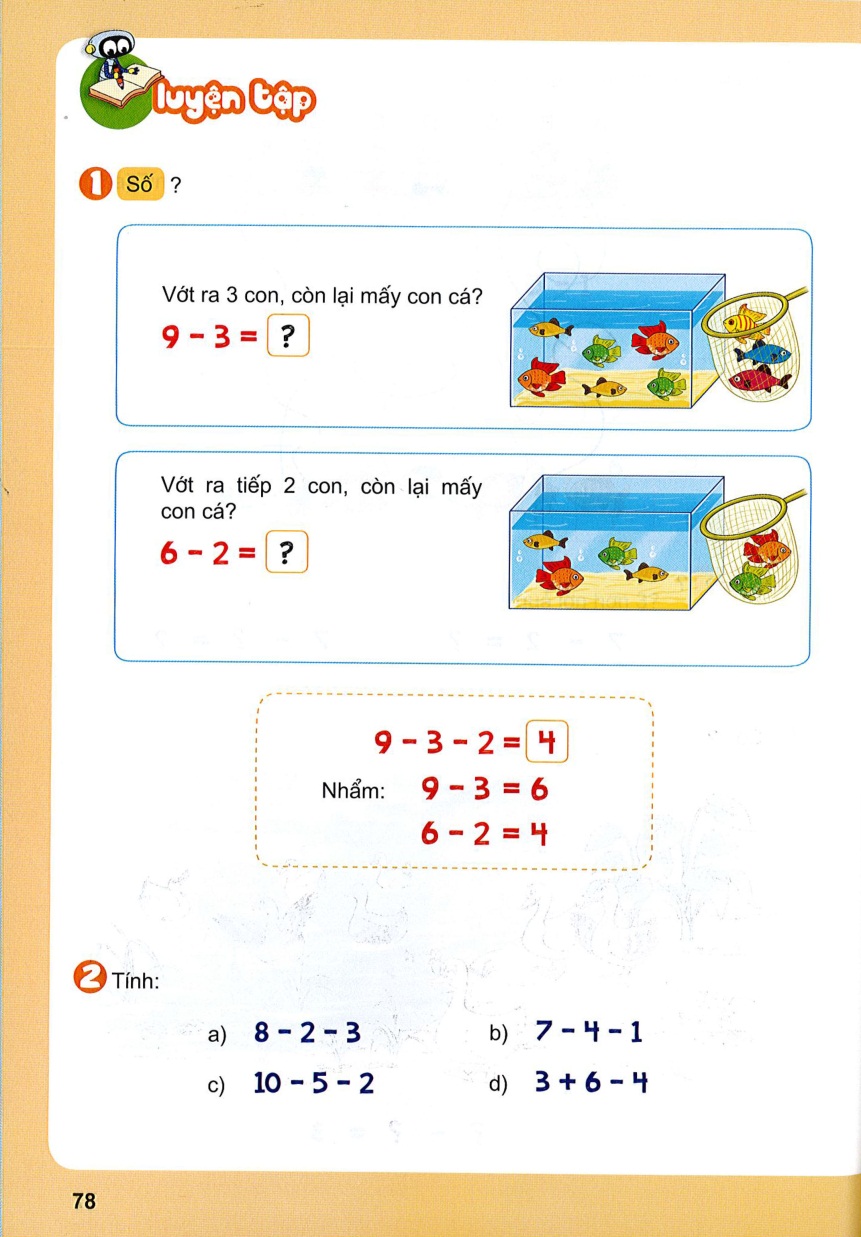 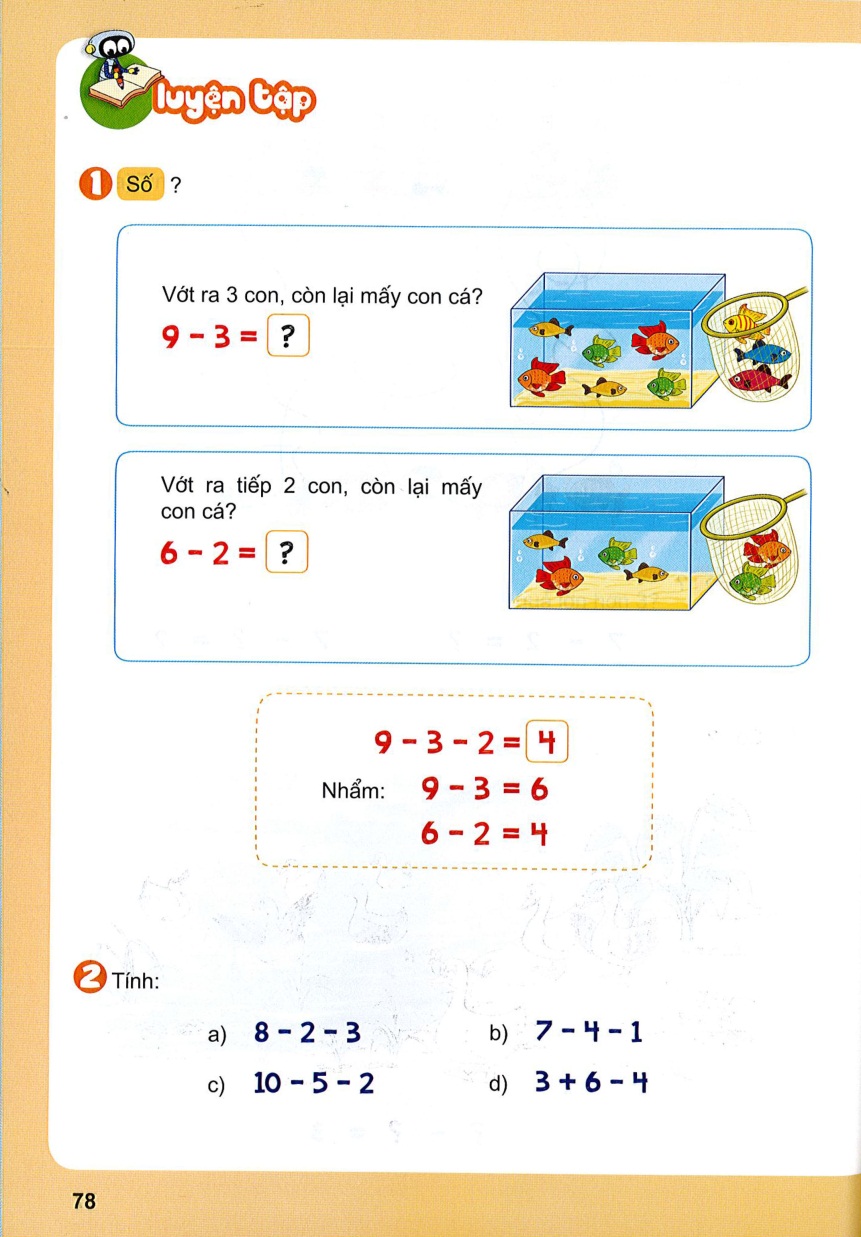 6
3
= 2
= 3
= 5
= 3
5
9
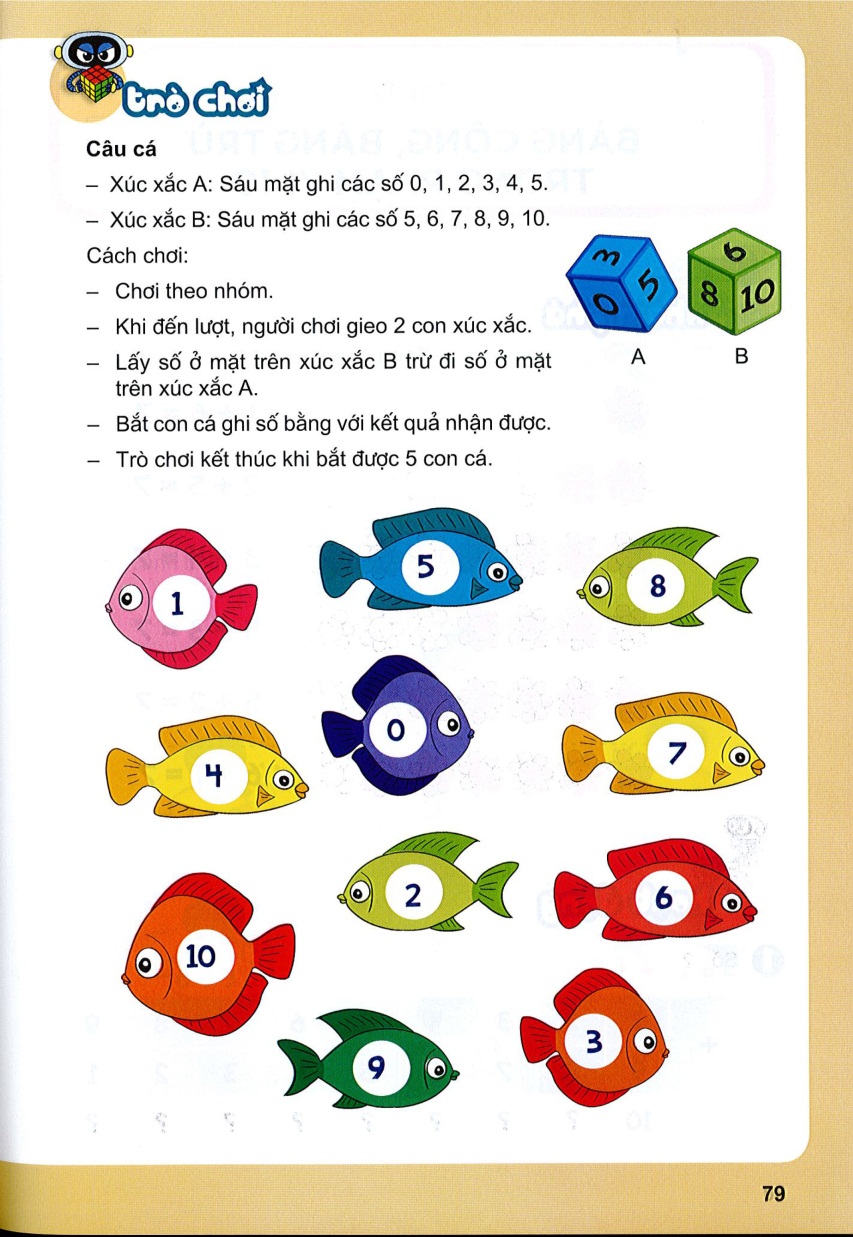 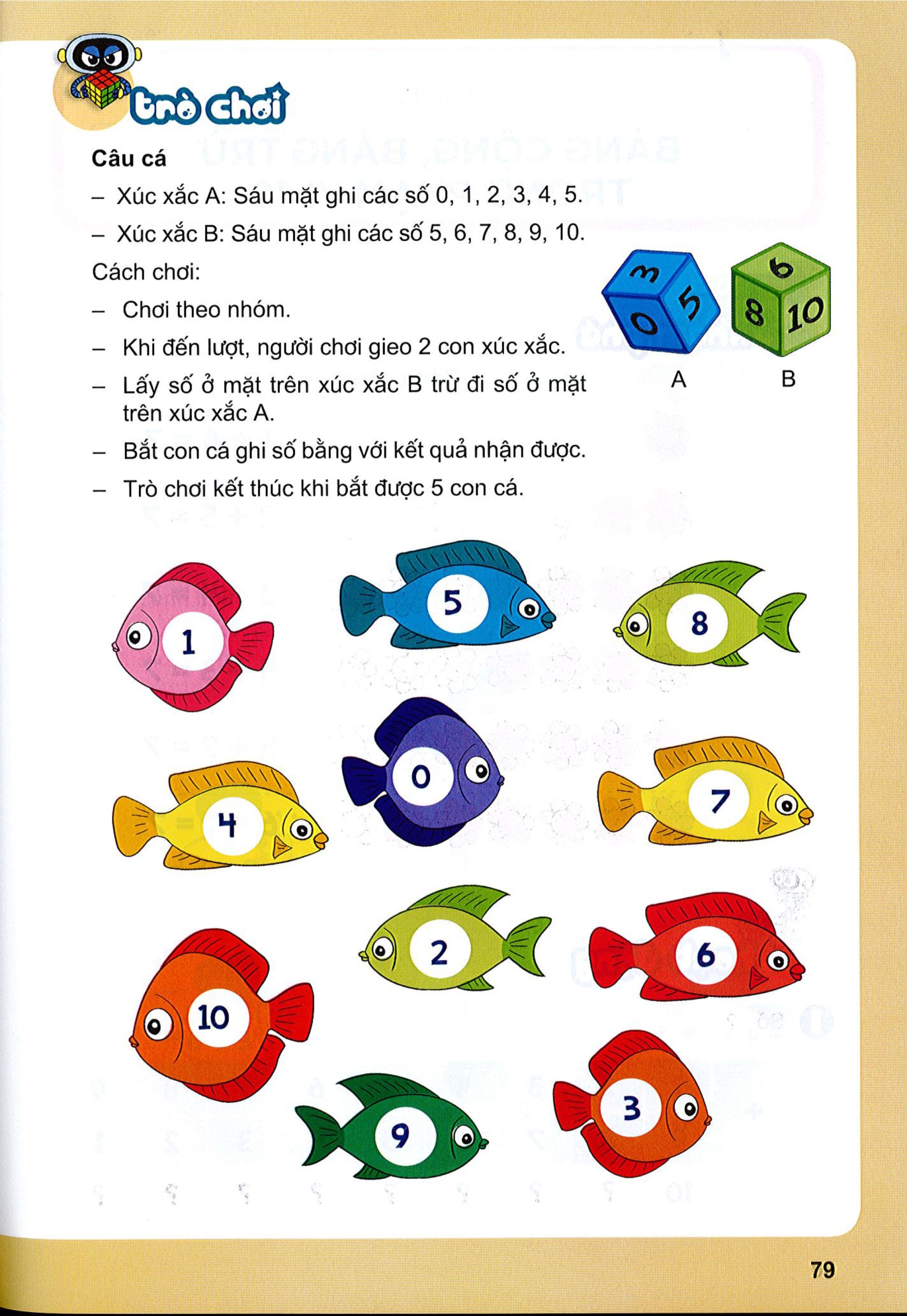 CHÀO TẠM BIỆT CÁC EM